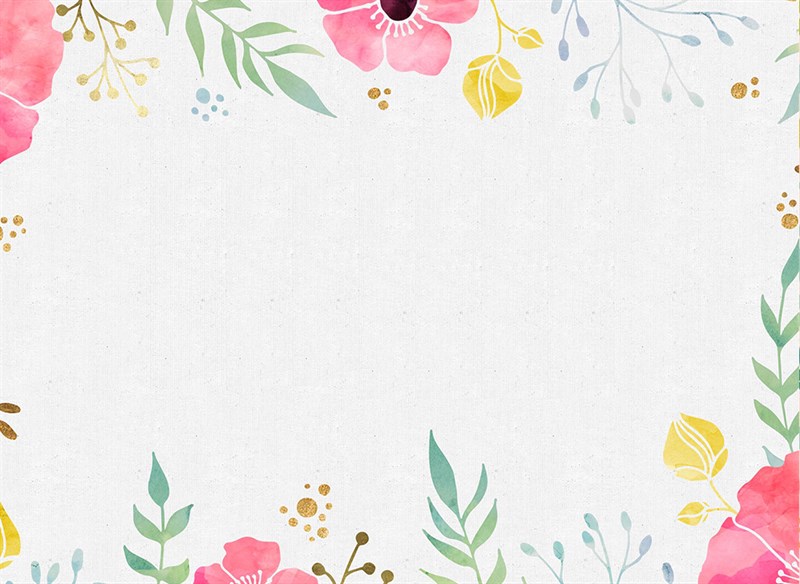 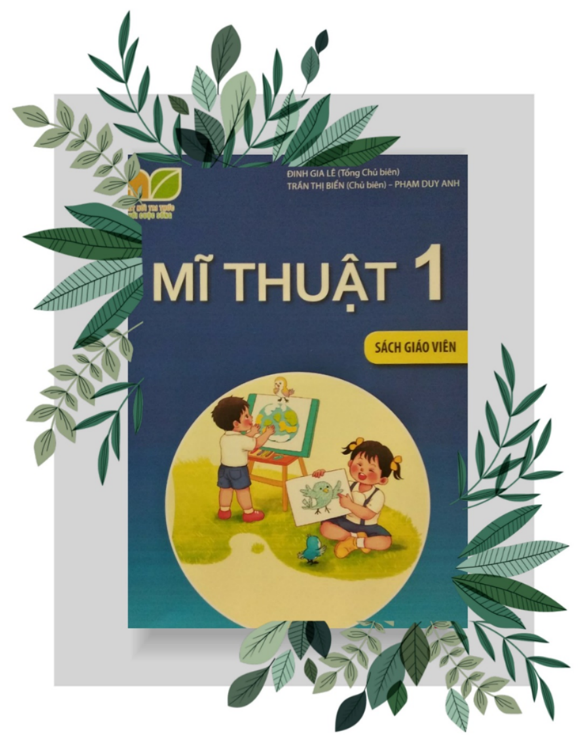 KẾ HOẠCH BÀI DẠY 
MÔN: MĨ THUẬT 
LỚP: 1
Trường: TH ĐOÀN NGHIÊN
Tổ: MỘT	
Họ và tên giáo viên: Trần Thị Bình
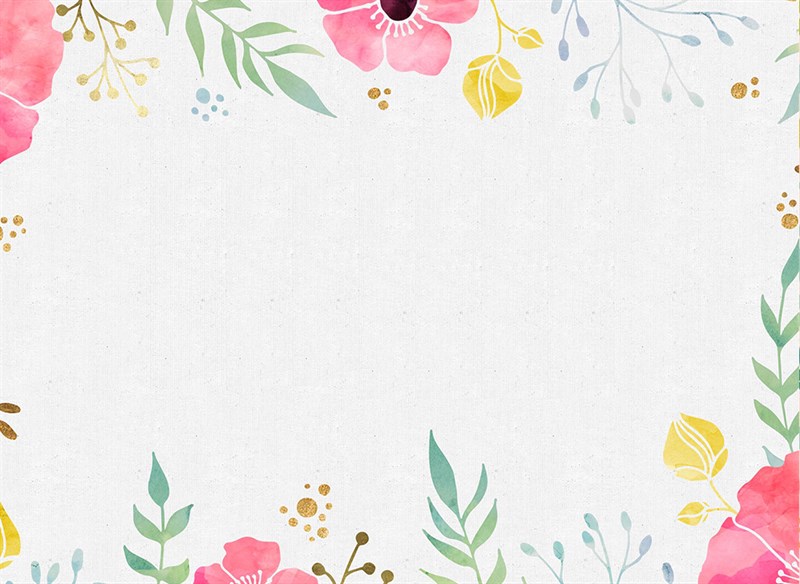 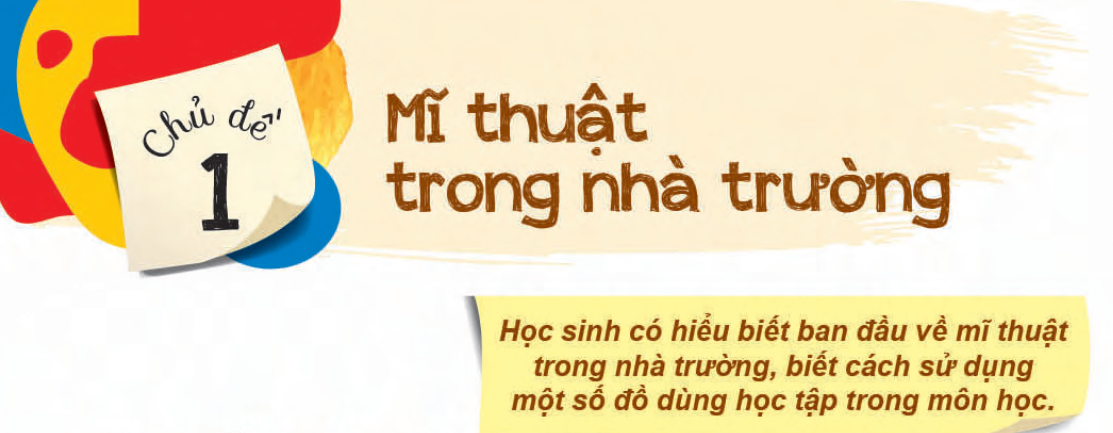 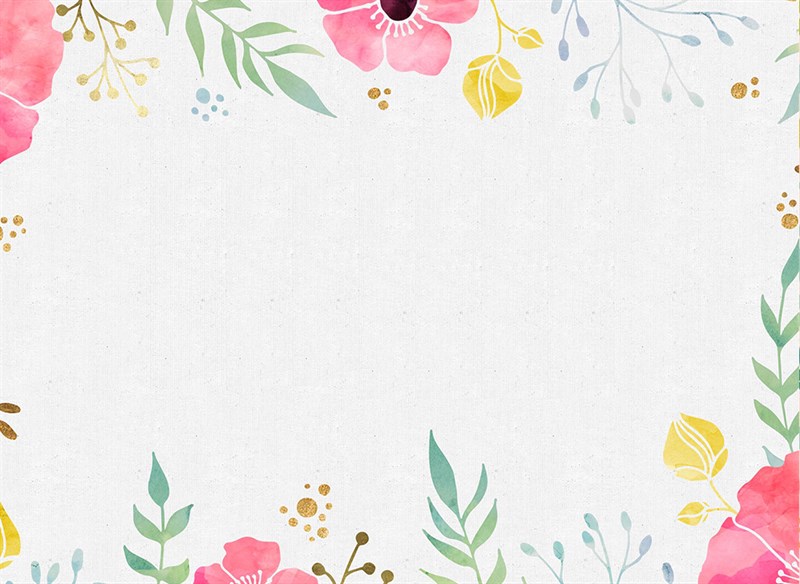 Tổ chức trò chơi
Trò chơi gợi ý: Đúng - Sai
(Thực hiện video clip chiếu các sản phẩm mĩ thuật và lồng ghép một số hình ảnh không phải là sản phẩm mĩ thuật như chai nước, hộp bánh, đồ chơi bằng nhựa).
Mục đích: Học sinh nhận biết được sản phẩm mĩ thuật 
Cách chơi:
Trong 2 phút, lựa chọn hình sản phẩm mĩ thuật trong những hình có sẵn.
Chọn 5 học sinh có số kết quả và mô tả chính xác để khen thưởng.
GV có thể lồng ghép việc giải thích thế nào là sản phẩm mĩ thuật.
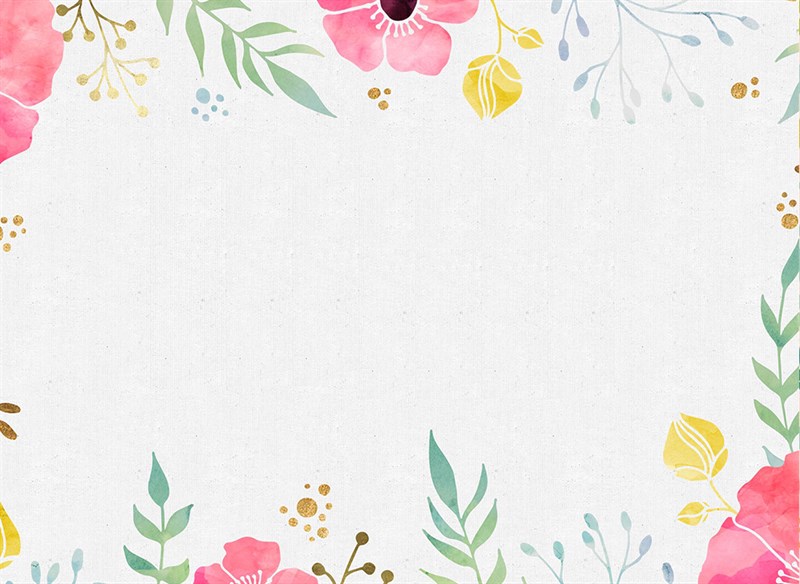 NỘI DUNG 1:
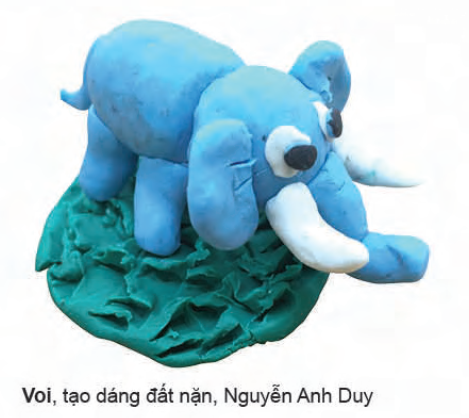 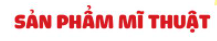 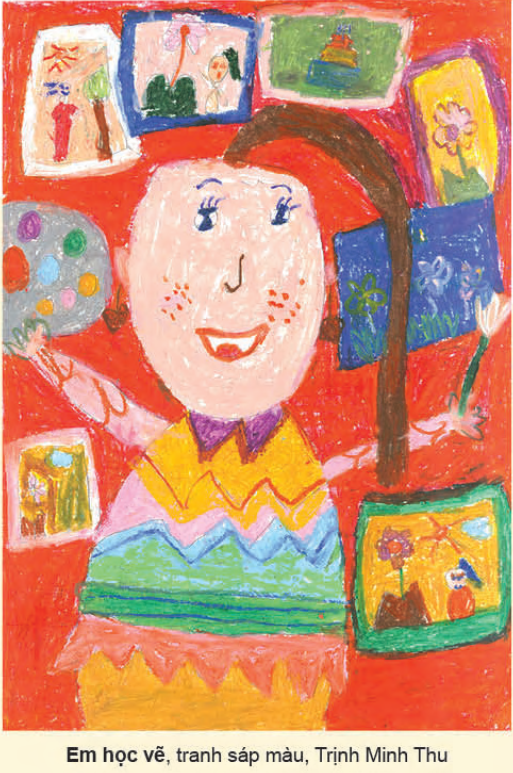 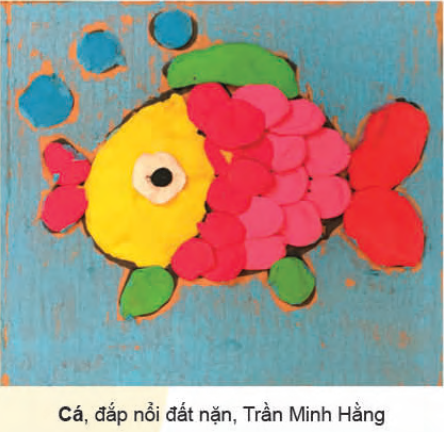 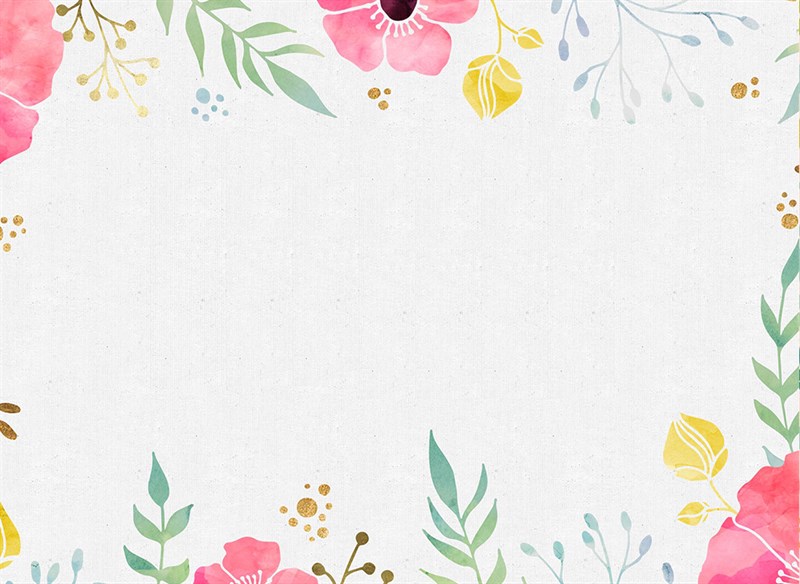 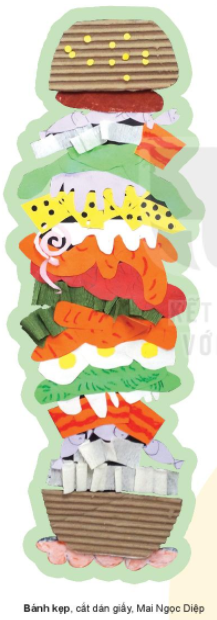 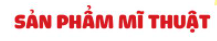 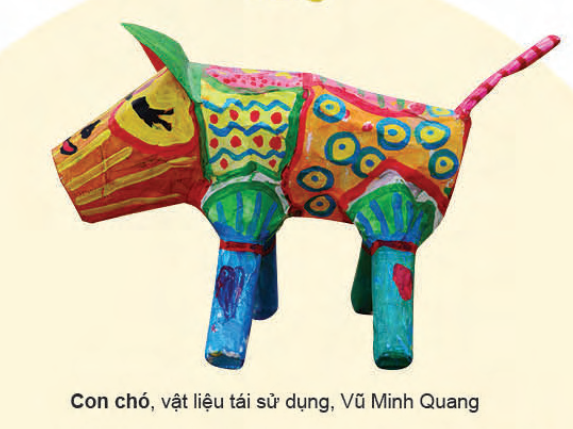 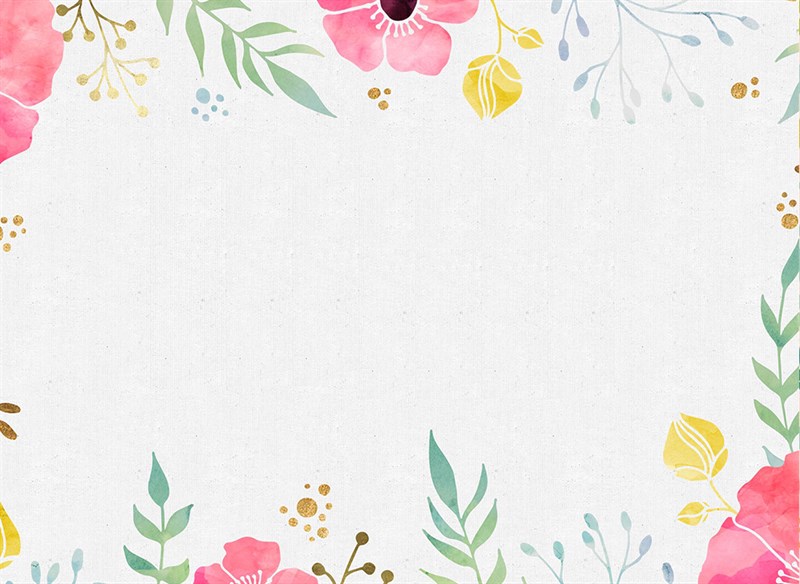 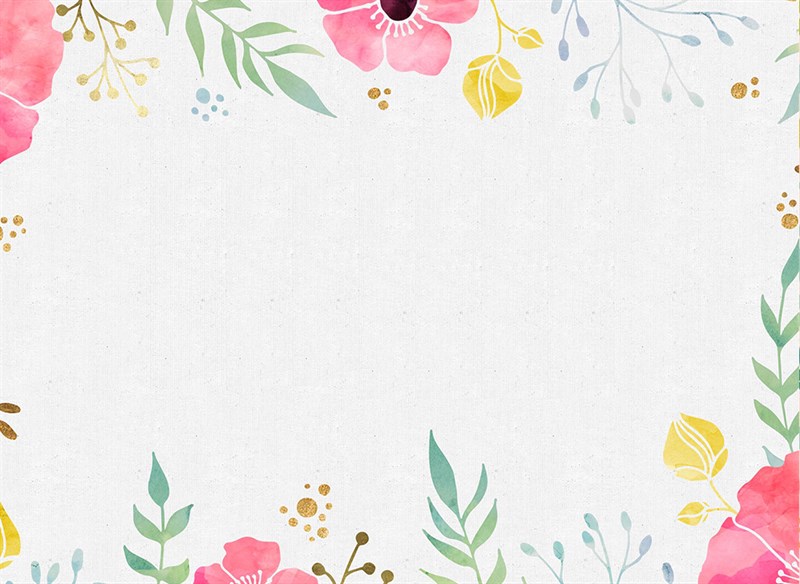 NỘI DUNG 2:
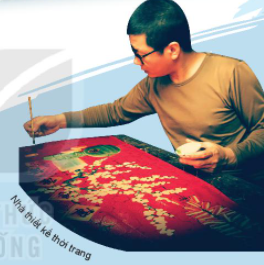 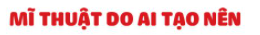 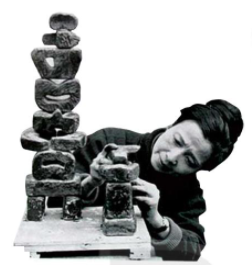 Nhà điêu khắc
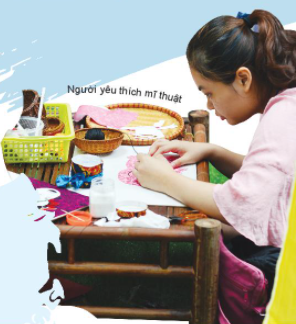 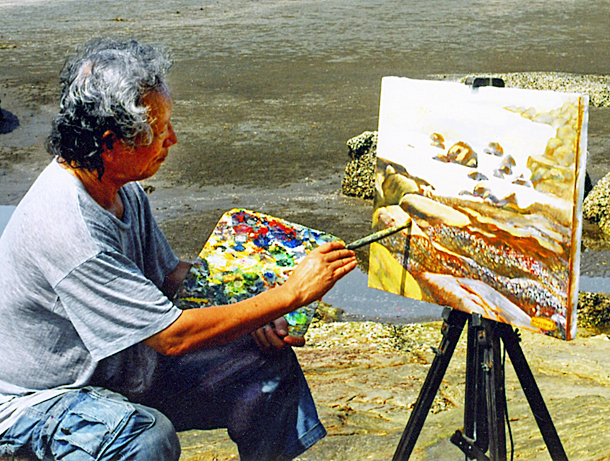 Họa sĩ
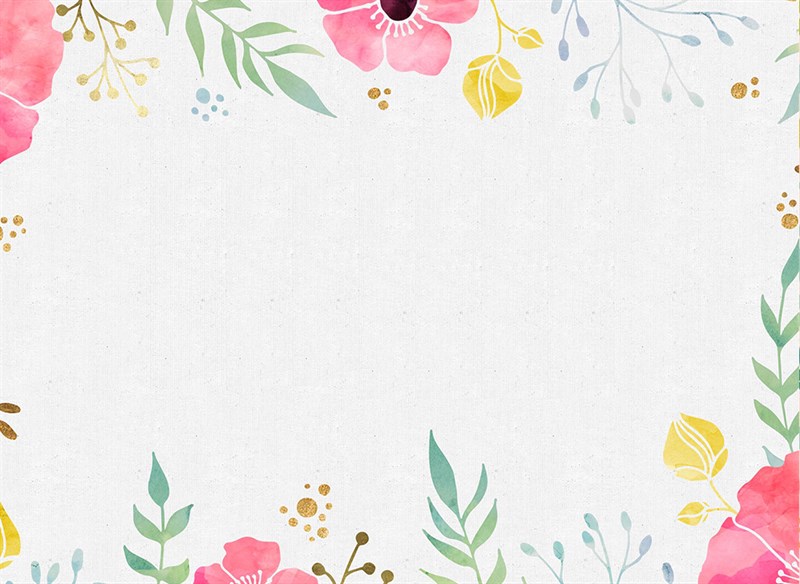 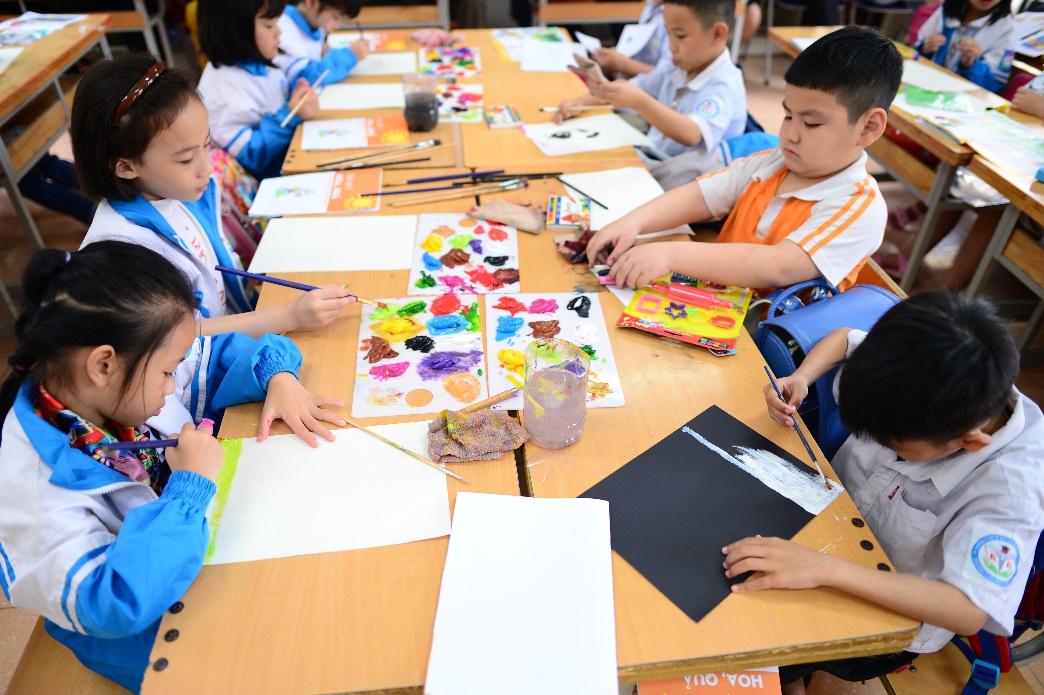 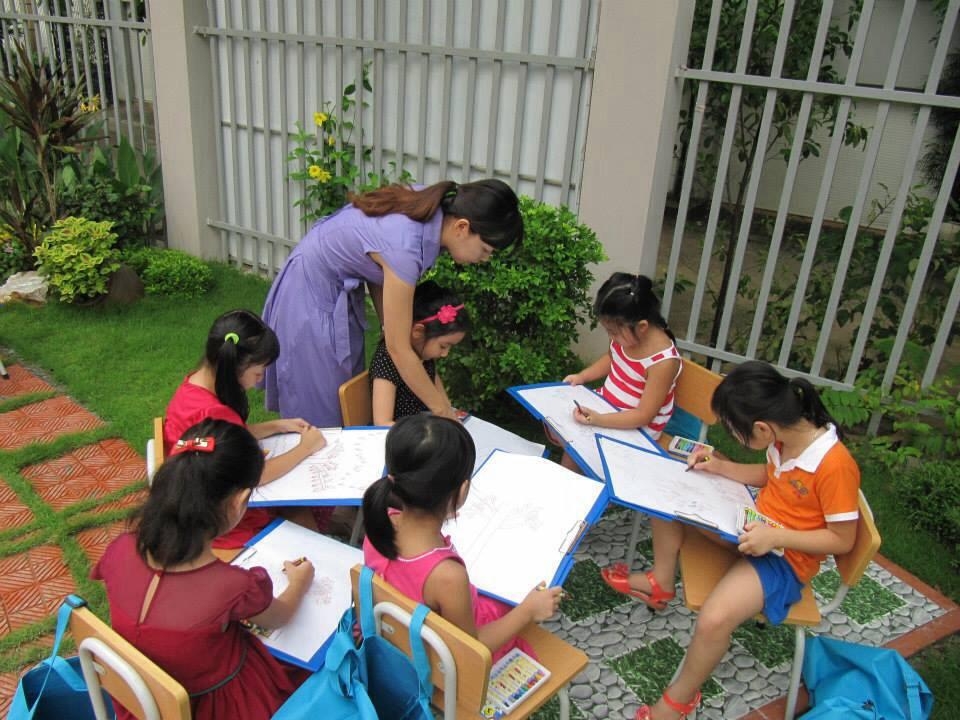 Học sinh học vẽ trong lớp
Học sinh học vẽ ngoài sân trường
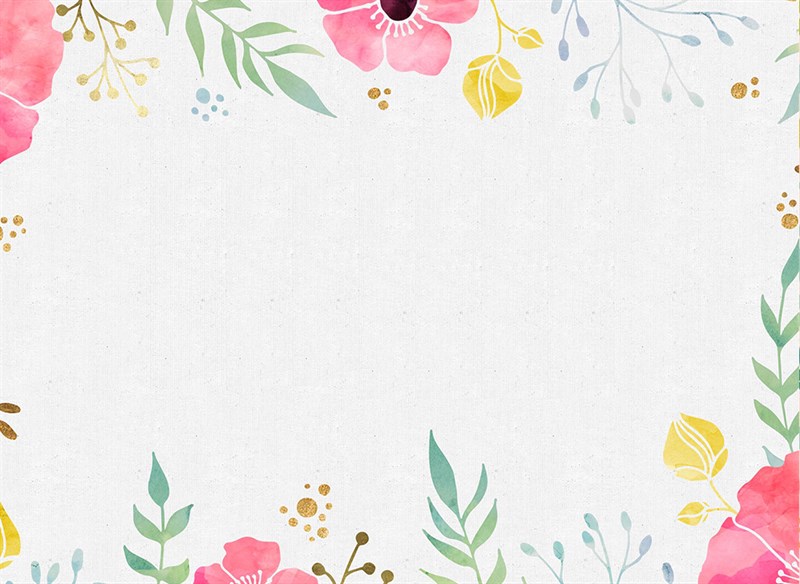 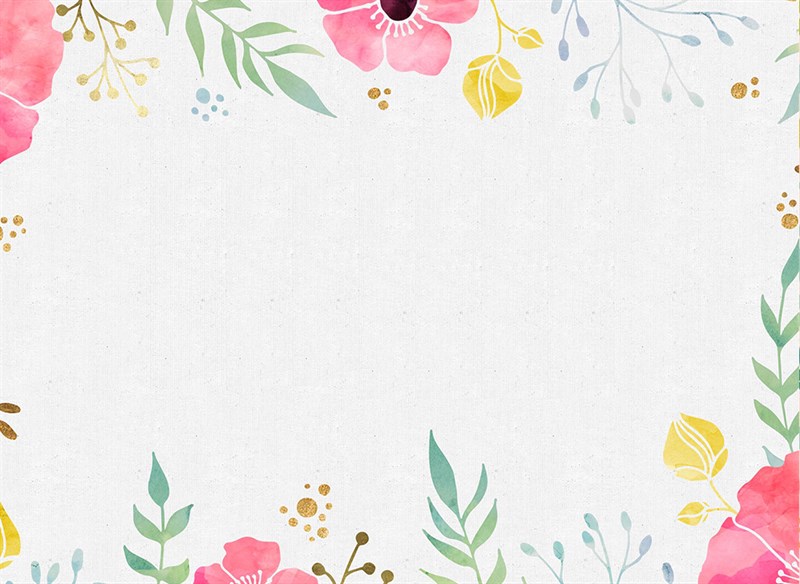 NỘI DUNG 3:
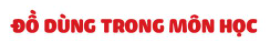 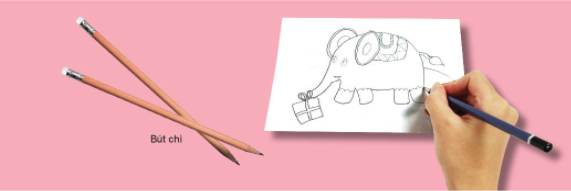 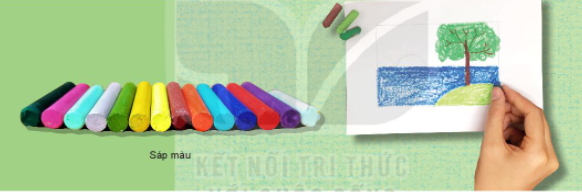 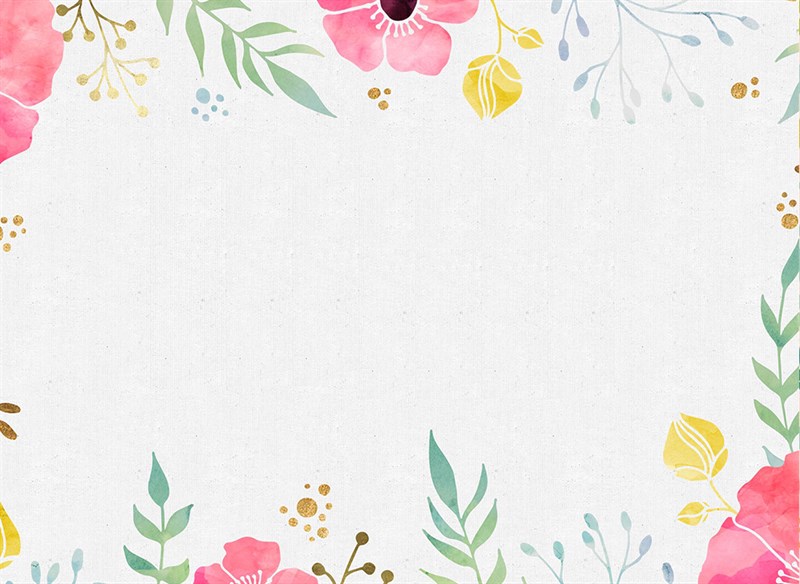 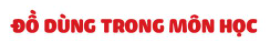 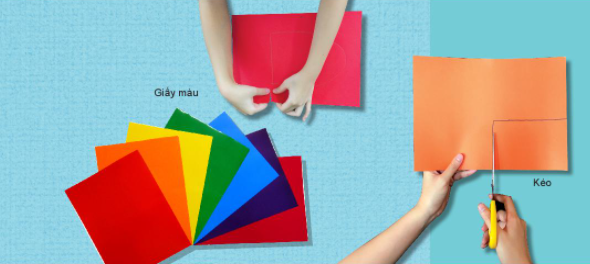 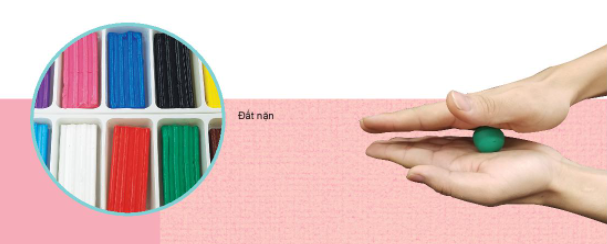 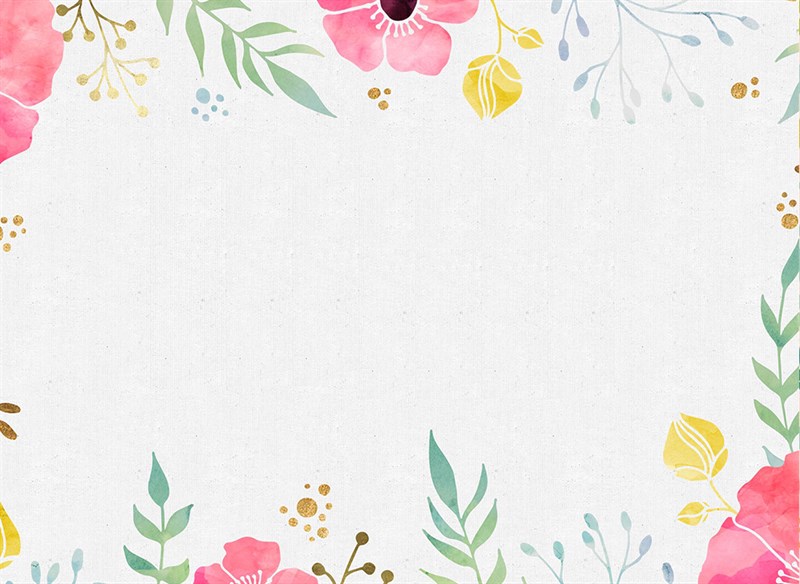 Một số vật liệu khác
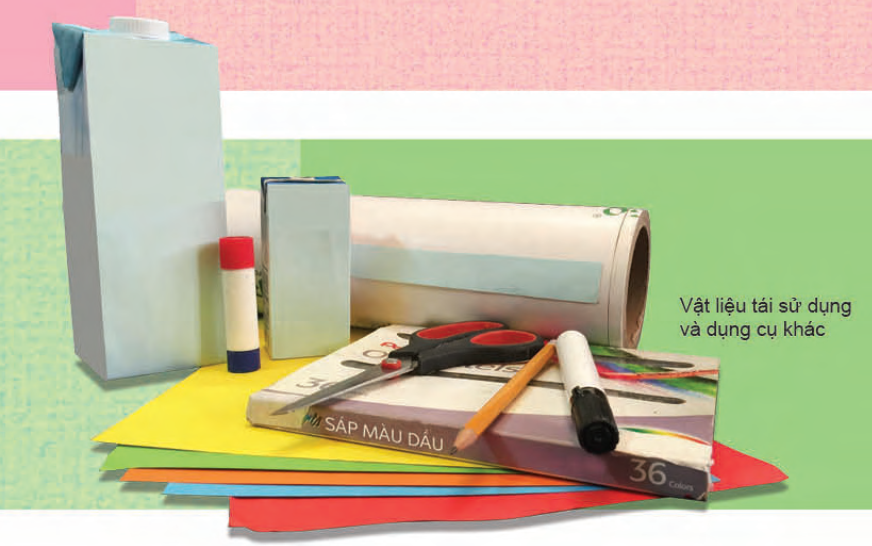 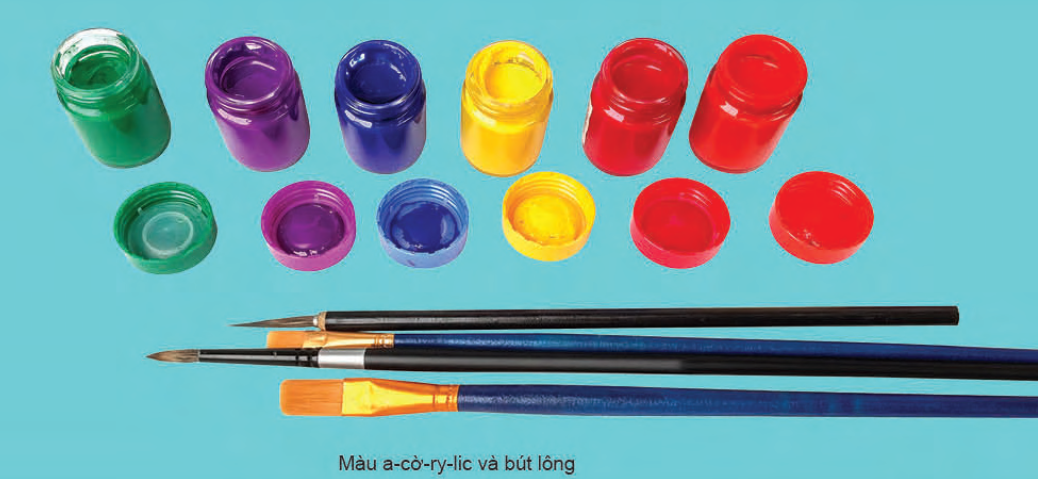 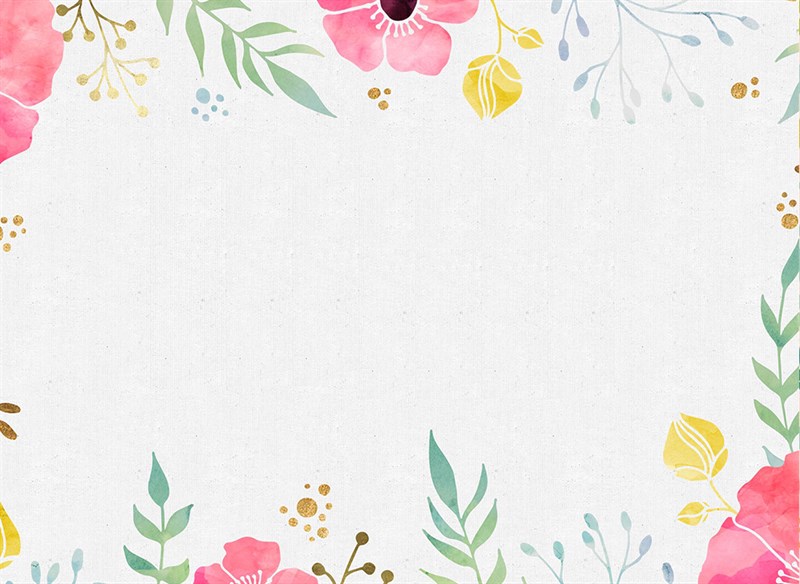 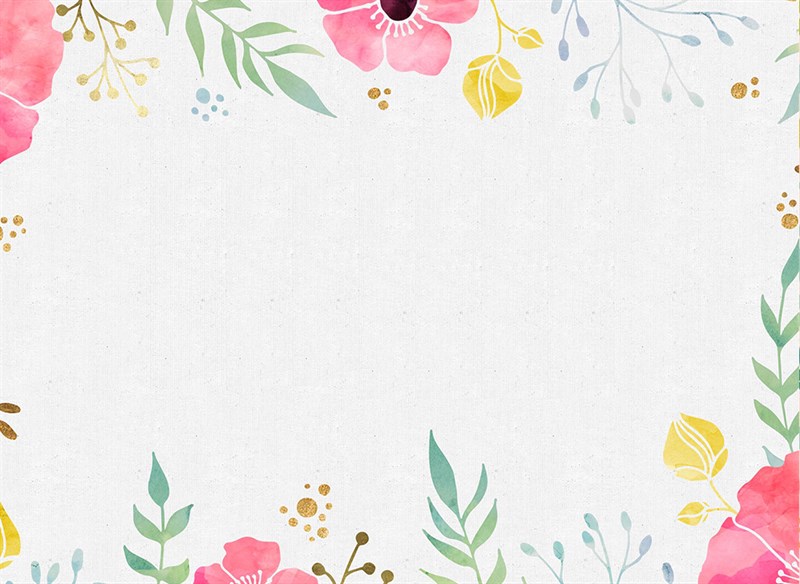 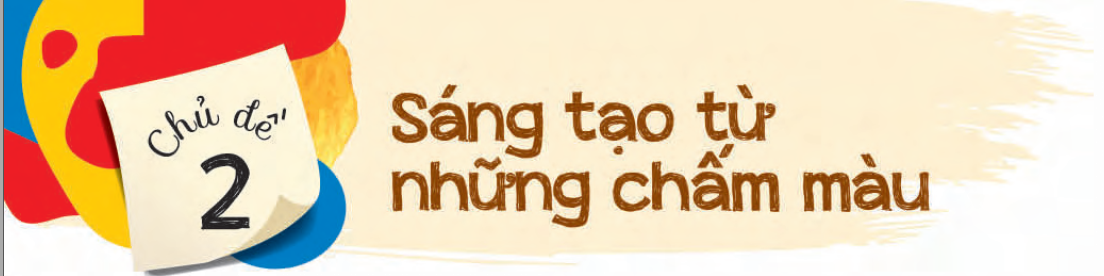 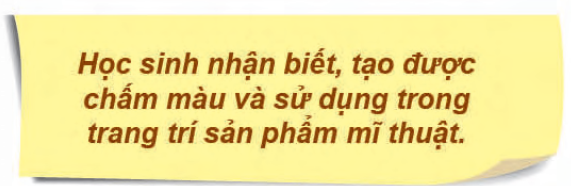 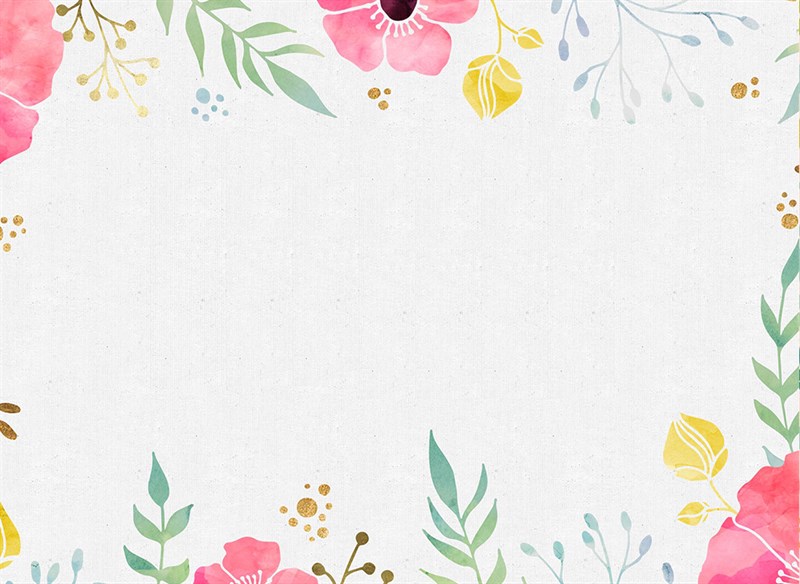 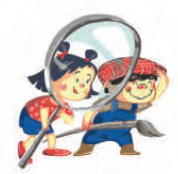 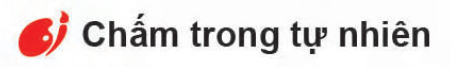 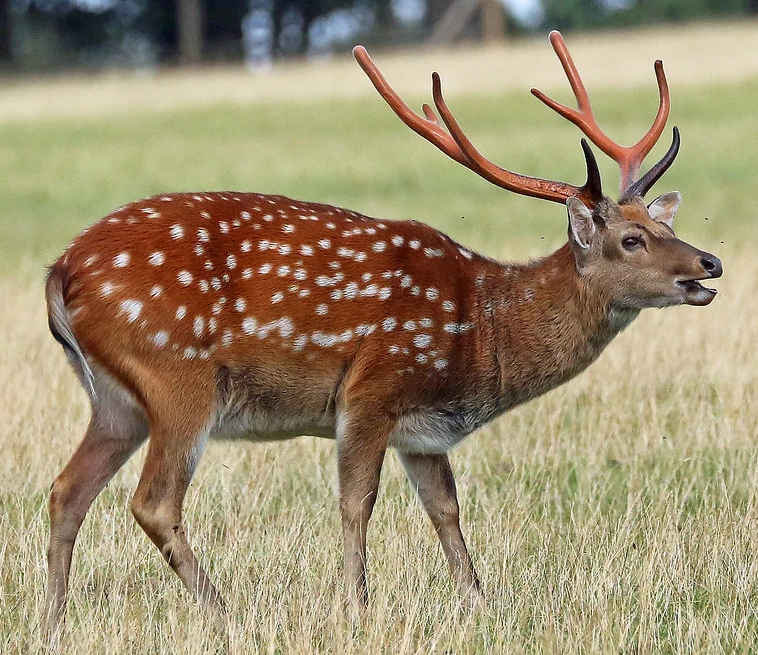 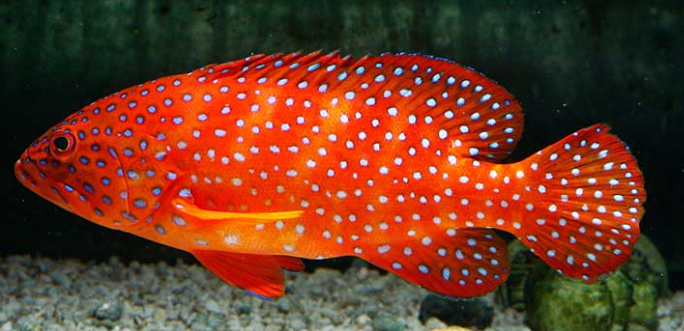 Con cá
Con hươu
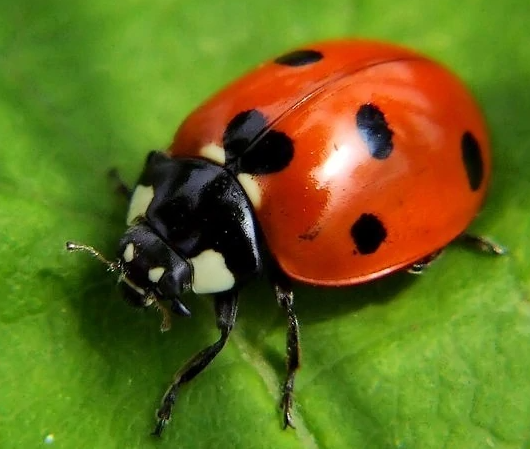 Con mèo
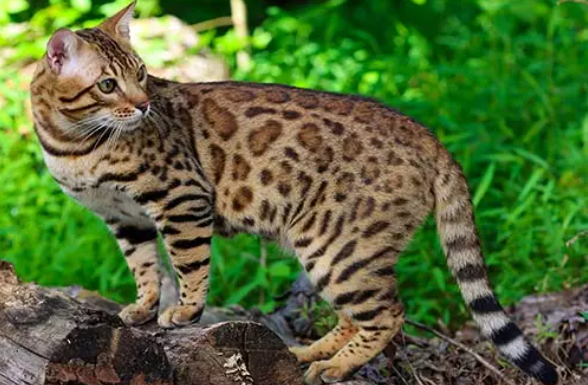 Con bọ rùa
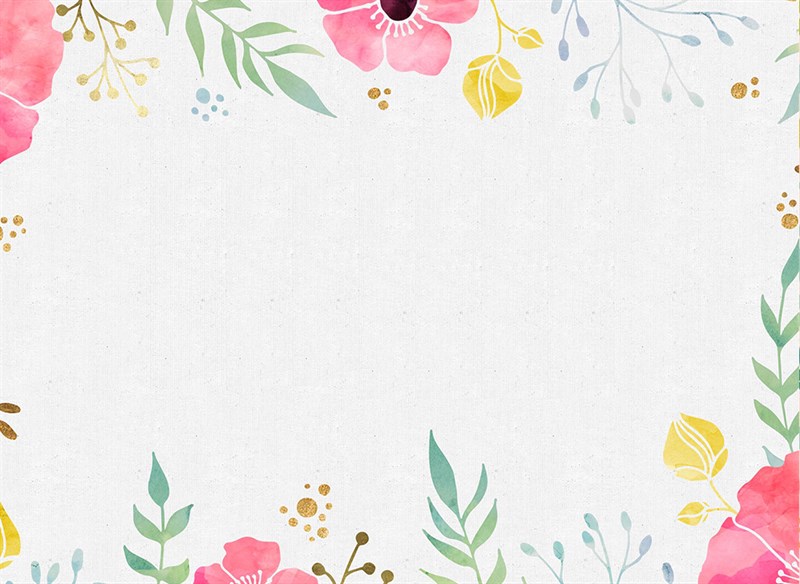 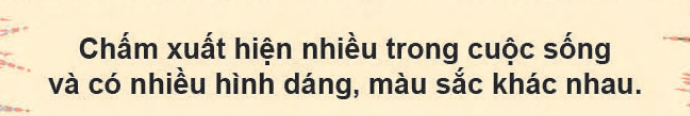 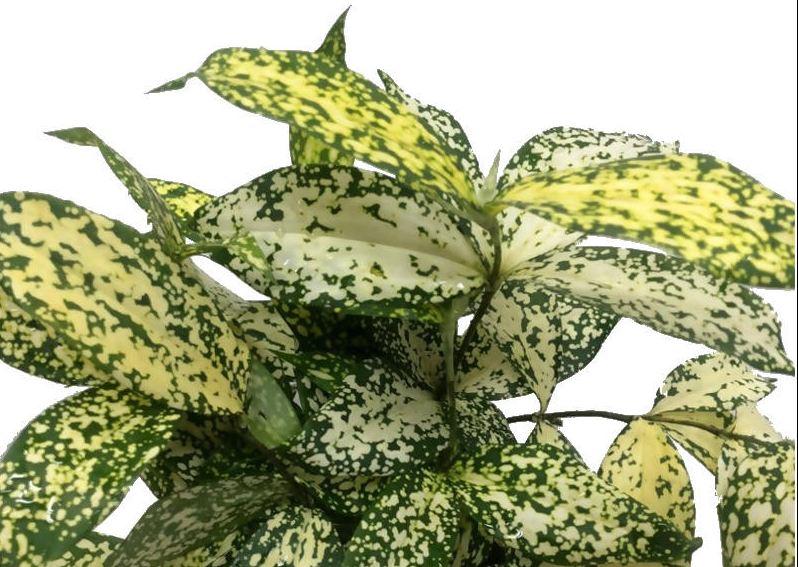 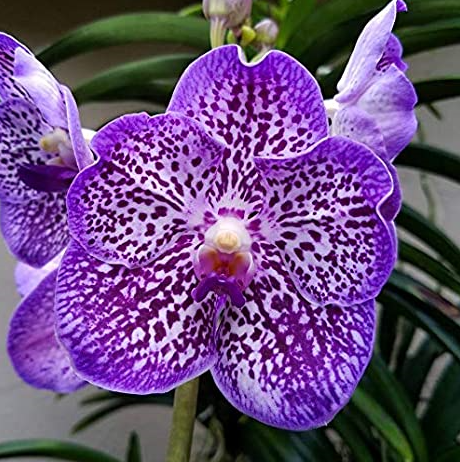 Lá cây
Hoa
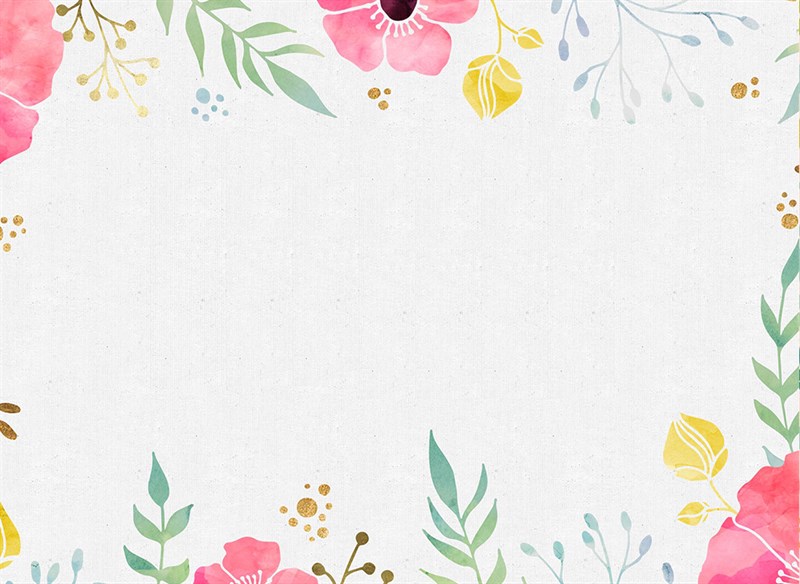 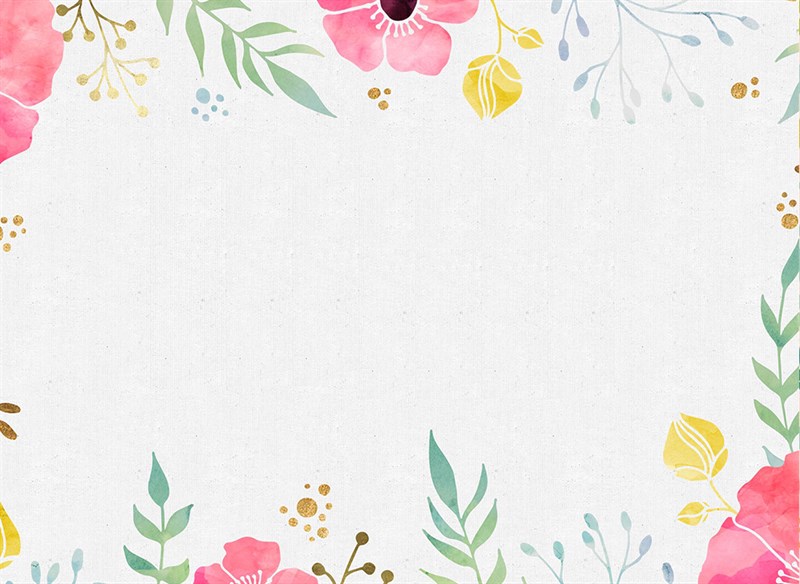 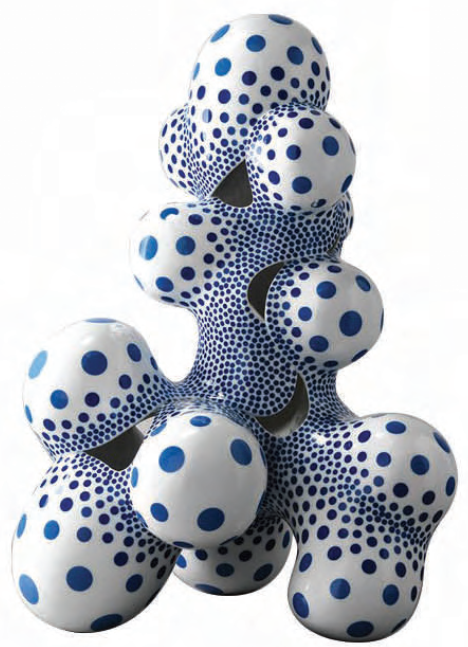 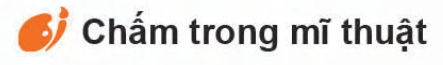 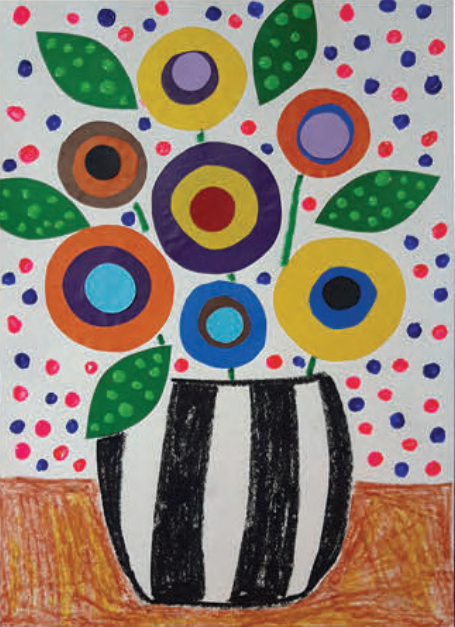 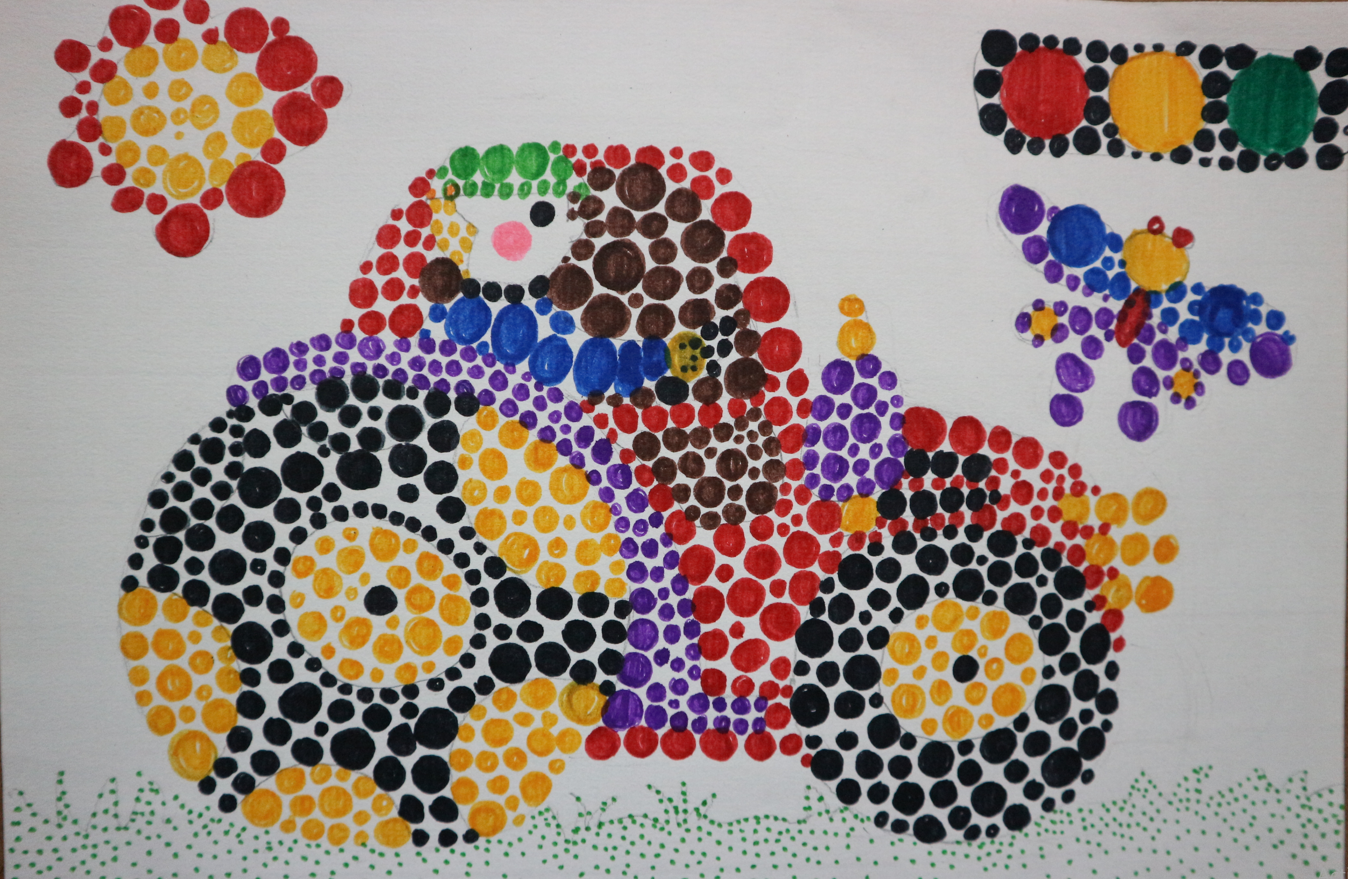 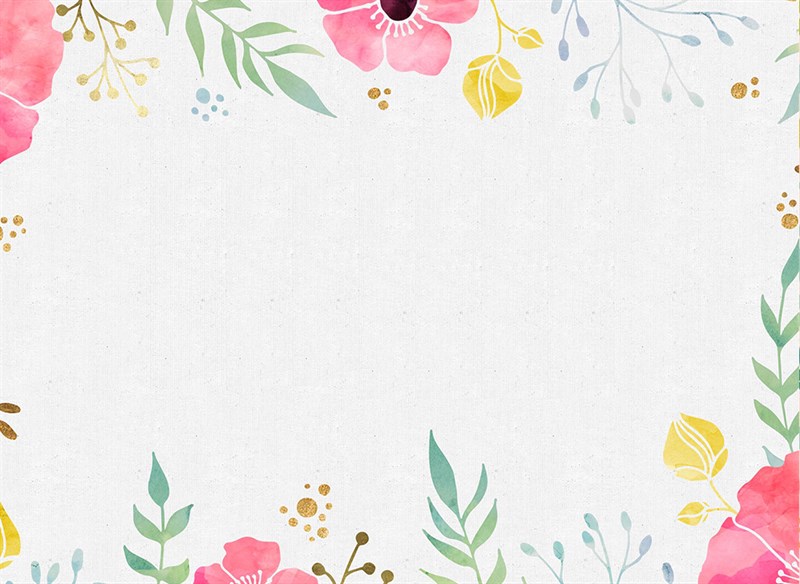 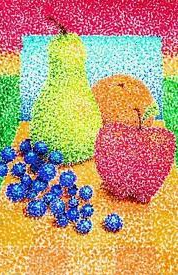 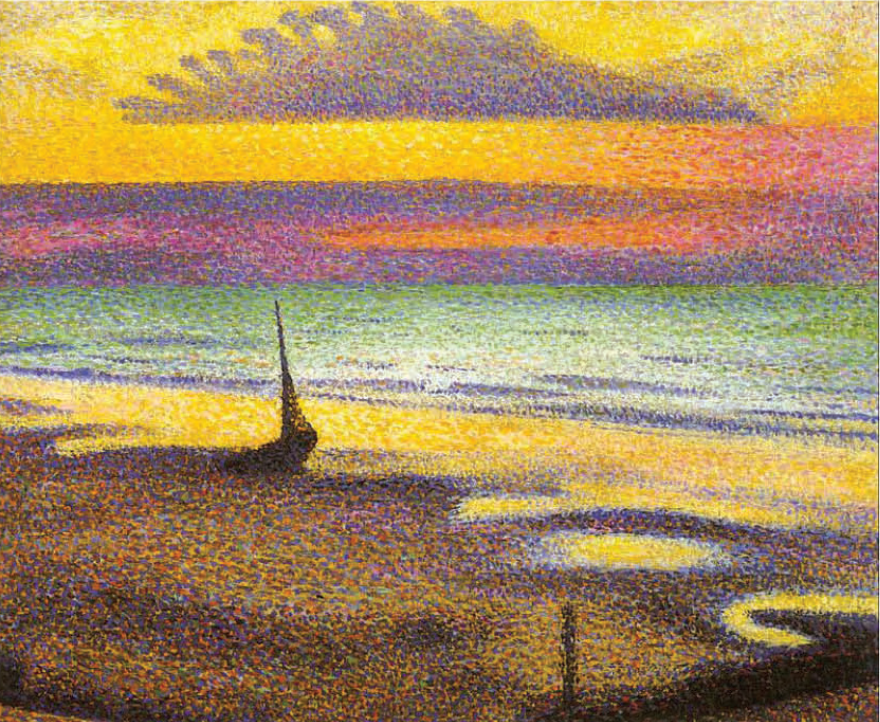 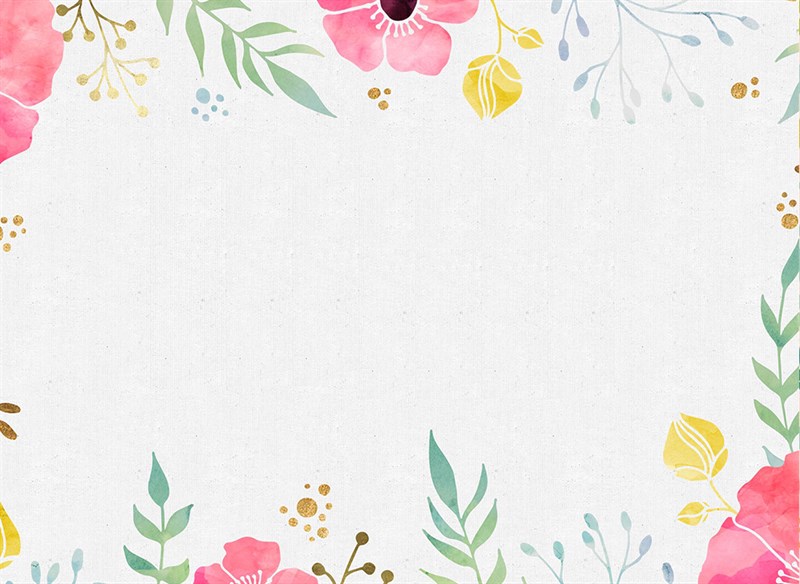 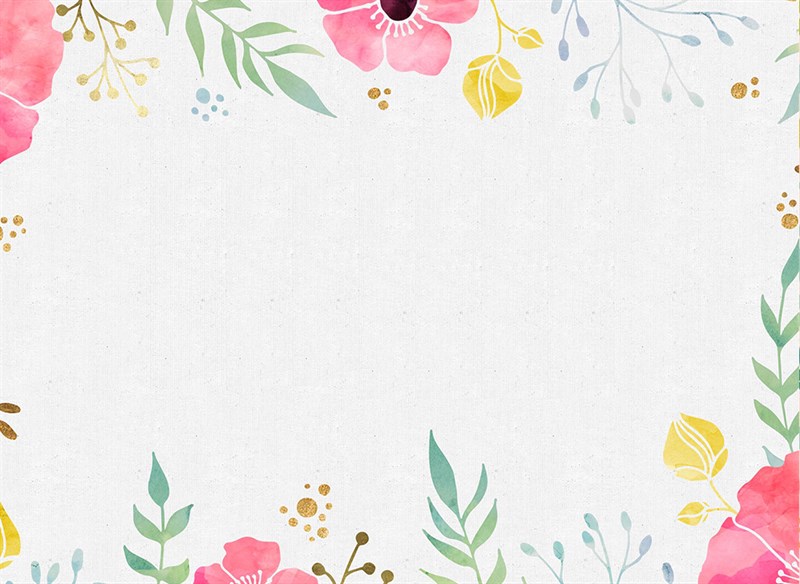 Tổ chức trò chơi
Trò chơi gợi ý: Chấm to – chấm nhỏ
Mục đích: Học sinh biết cách thể hiện chấm theo các kích cỡ khác nhau, bước đầu làm quen đến tương quan tỉ lệ và sự kết hợp các chất liệu trong một bài thực hành.
Cách chơi: các thành viên làm sản phẩm nhóm, trong đó phân công ai chấm bằng màu sáp, ai nặn chấm bằng đất nặn, ai xé và dán chấm từ giấy màu. 
Cách tiến hành: Mỗi nhóm (3-4 người) thực hiện trên một tờ giấy A3.
GV quan sát, nhận xét, tuyên dương cá nhân/ nhóm tích cực tham gia bài thực hành. Qua đó, GV có thể lồng ghép việc giải thích về sự kết hợp chất liệu, tương quan giữa to – nhỏ trong một bài thực hành.
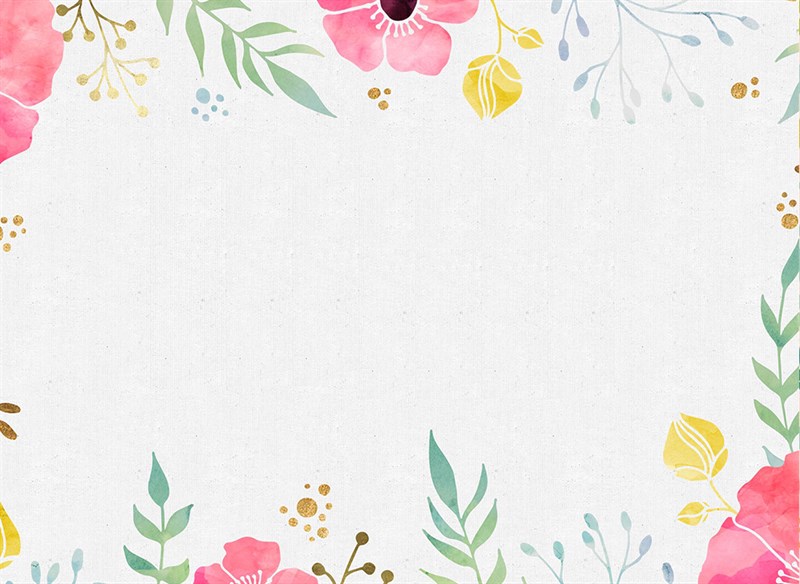 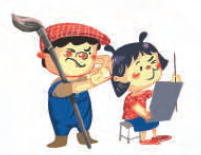 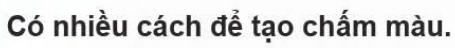 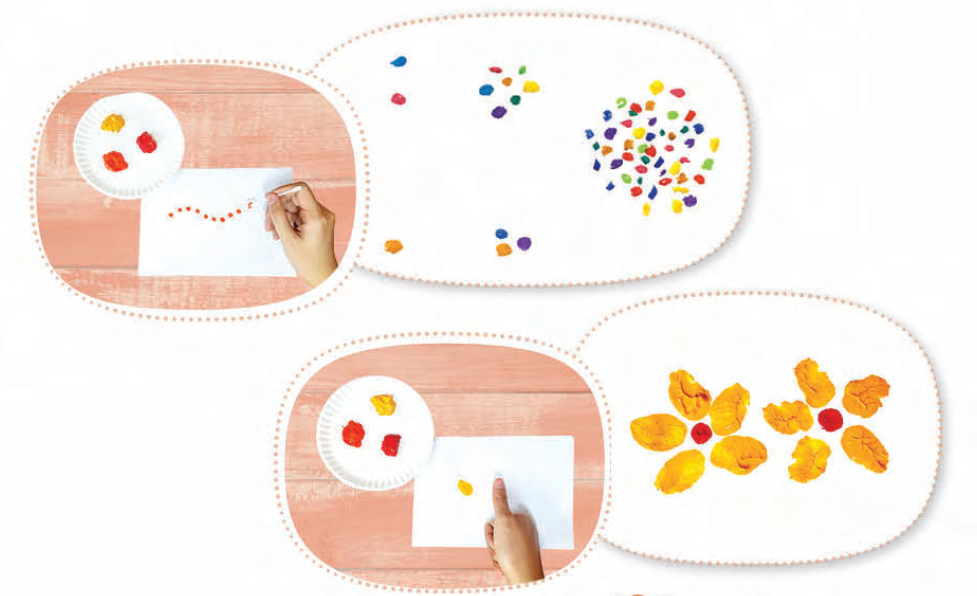 Tạo chấm bằng tăm bông
Tạo chấm bằng ngón tay
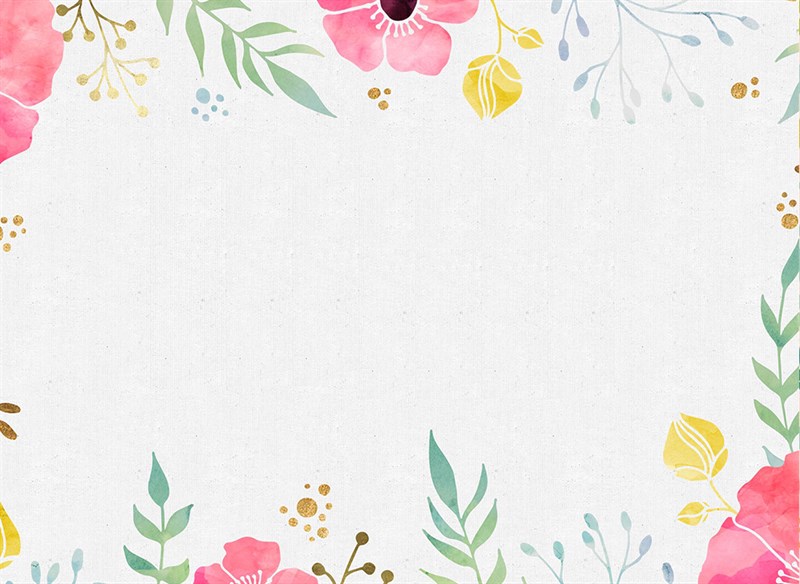 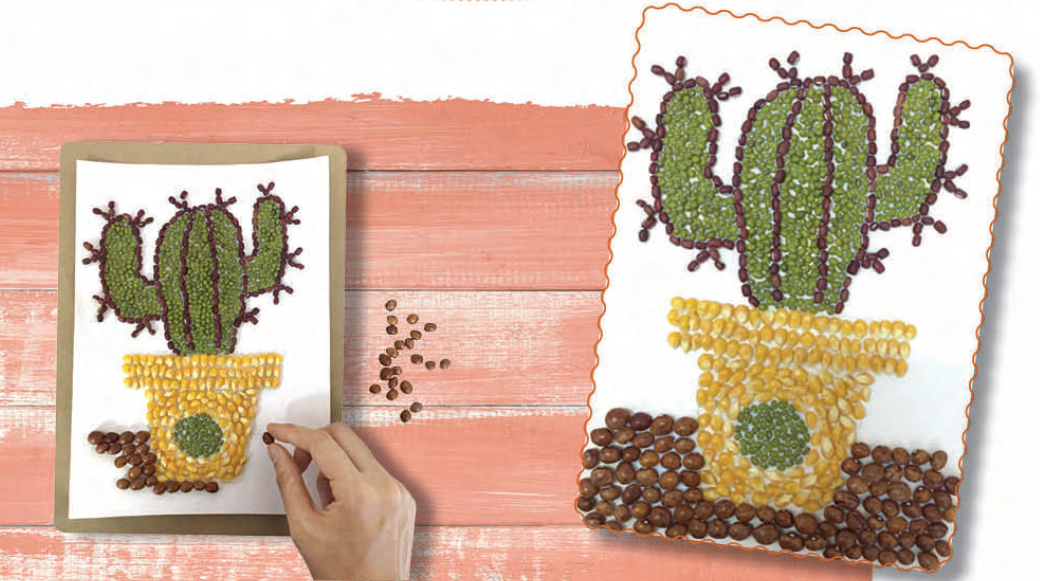 Tạo chấm bằng gắn hạt
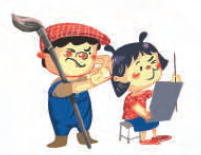 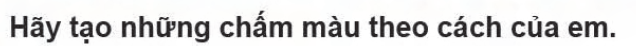 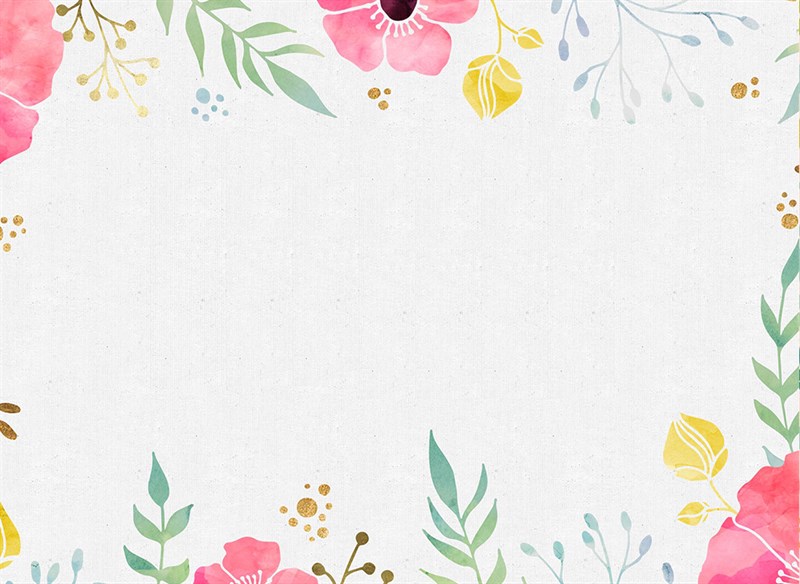 Tổ chức trò chơi
Trò chơi gợi ý: Chấm ở đâu?
Mục đích: Học sinh nhận biết được cách sắp xếp chấm màu theo hình thức liên tiếp hay xen kẽ.
Cách chơi: HS sắp xếp chấm màu theo hình thức liên tiếp, xen kẽ.
Cách tiến hành: cho HS hay nhóm lên sắp xếp các chấm màu (nam châm màu) theo các hình thức khác nhau.
GV và HS còn lại nhận xét, tuyên dương cá nhân/ nhóm biết sắp xếp đúng. Qua đó, GV có thể lồng ghép việc giải thích về hình thức sắp xếp.
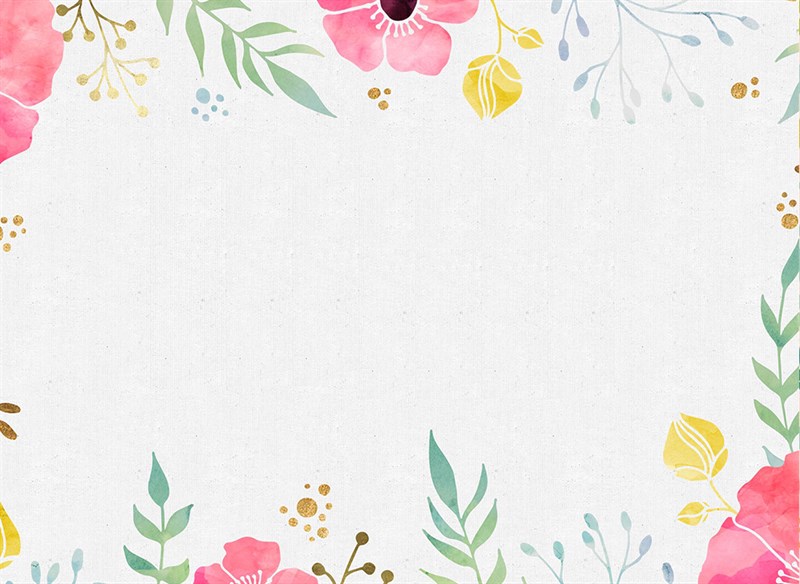 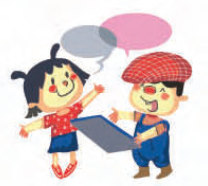 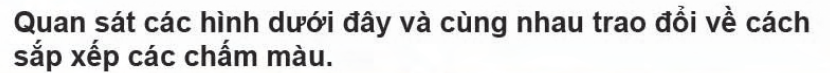 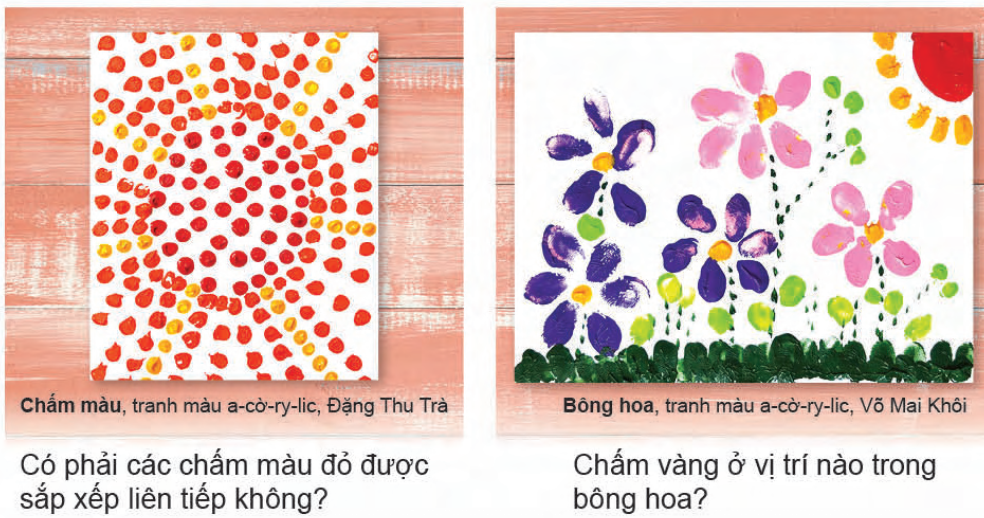 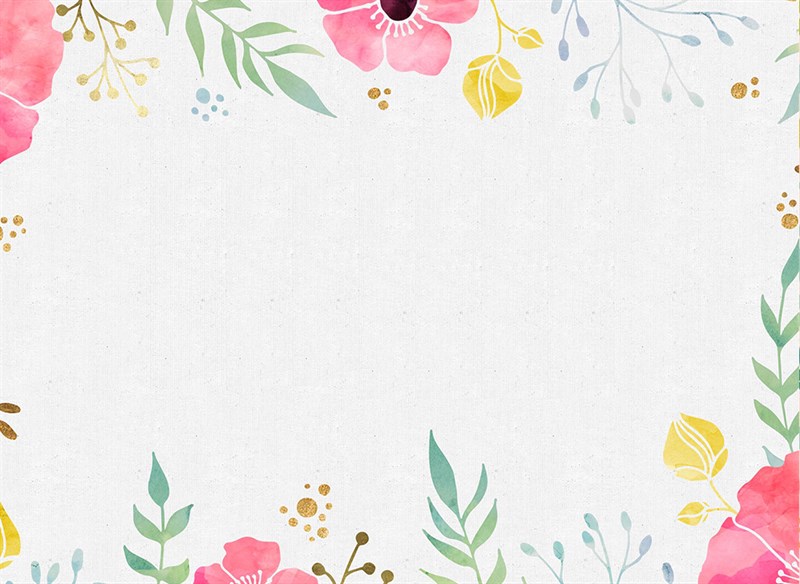 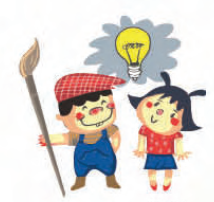 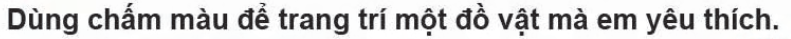 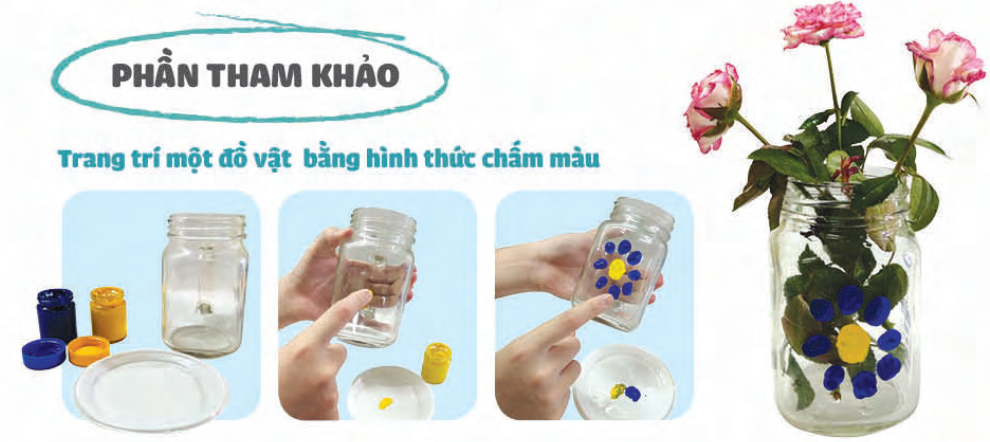 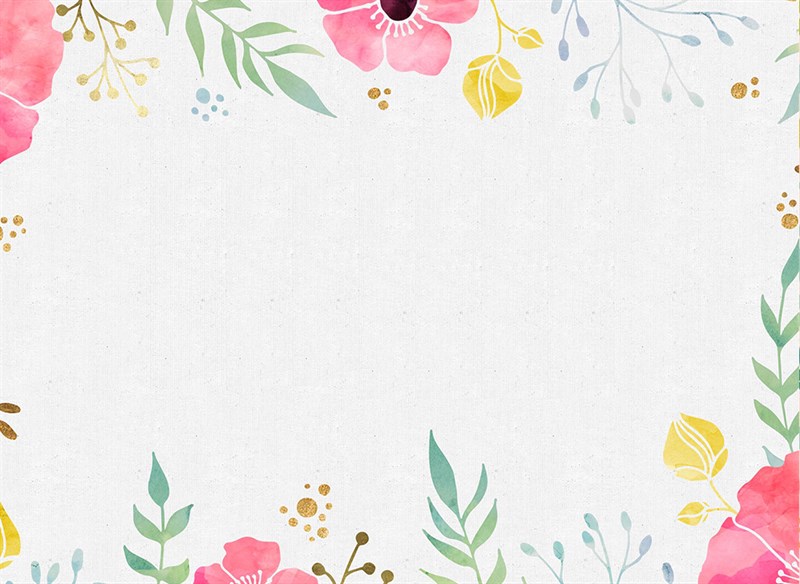 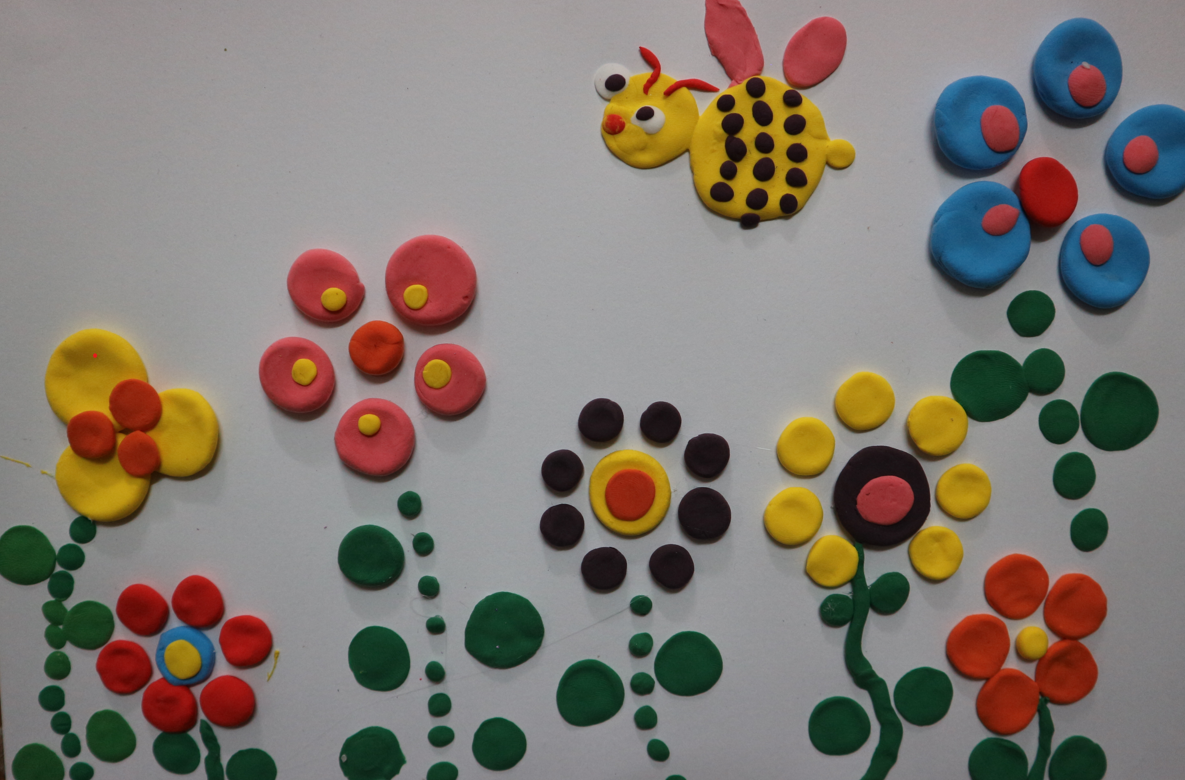 Sản phẩm của học sinh có yếu tố chấm
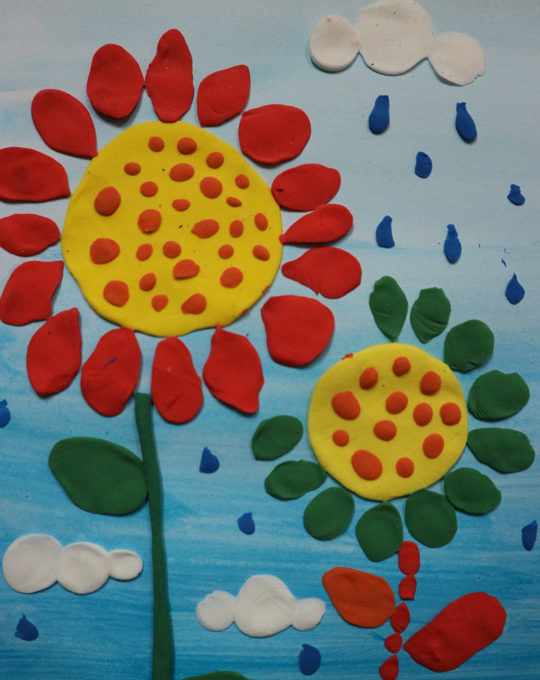 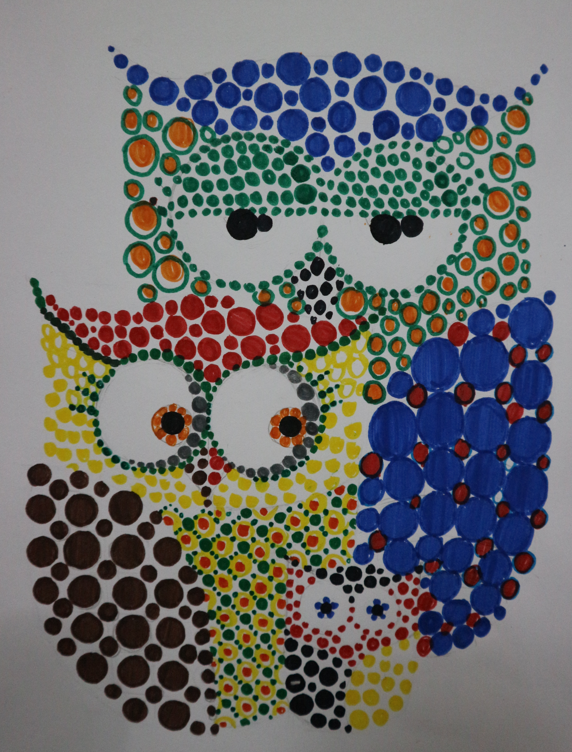 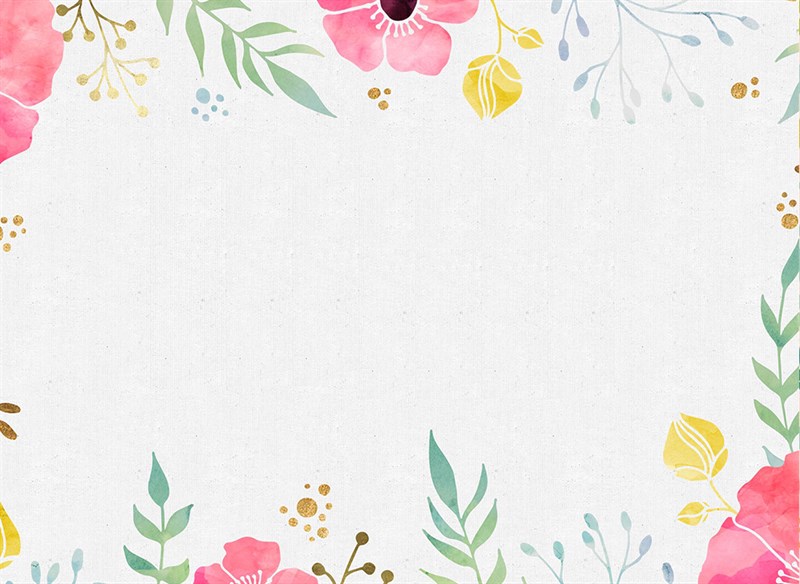 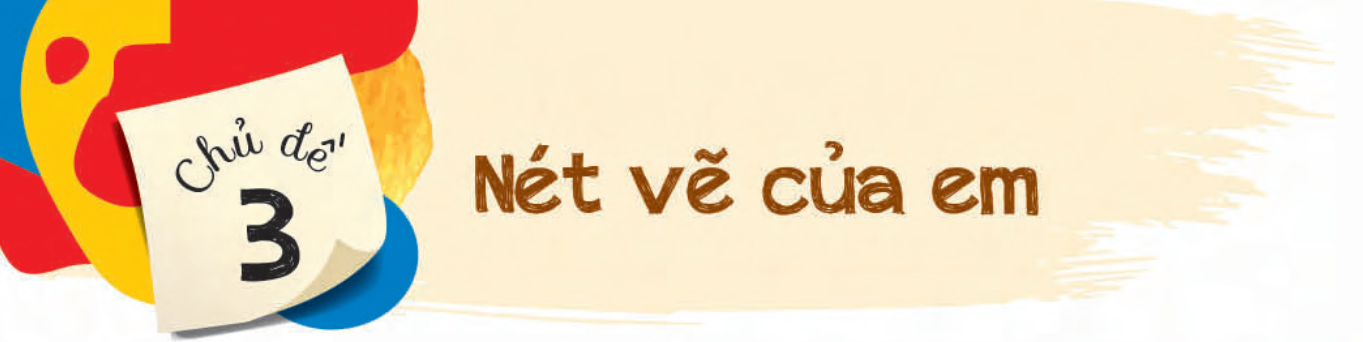 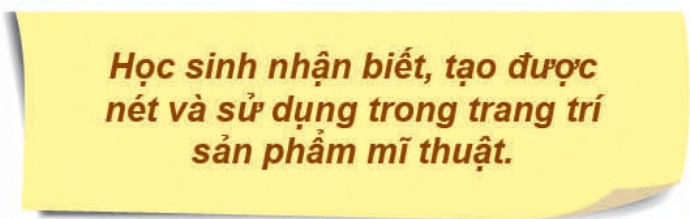 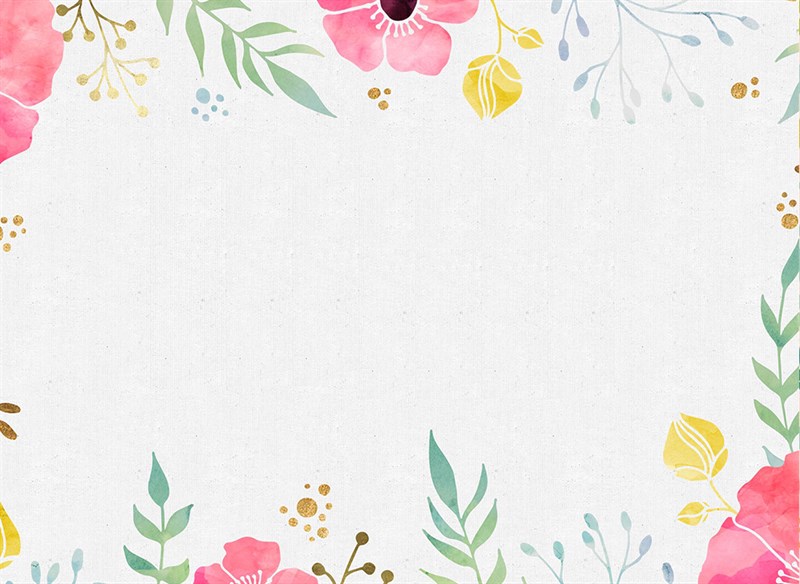 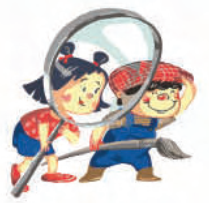 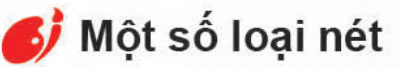 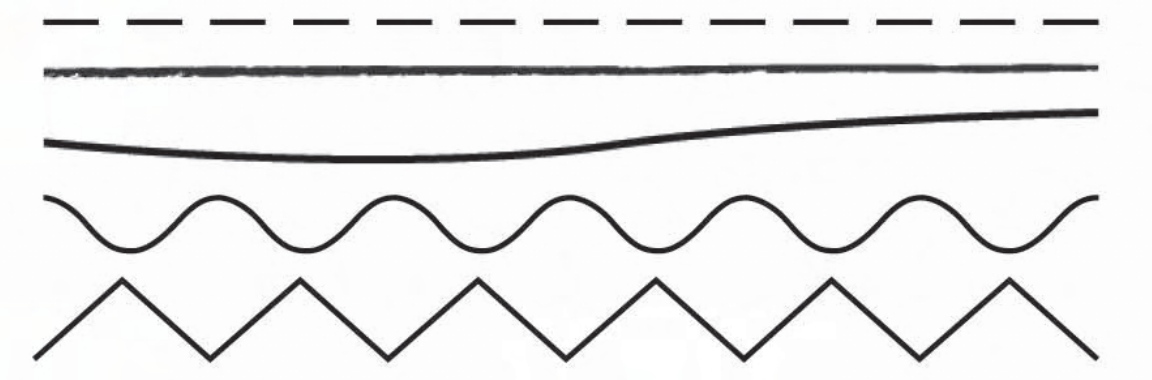 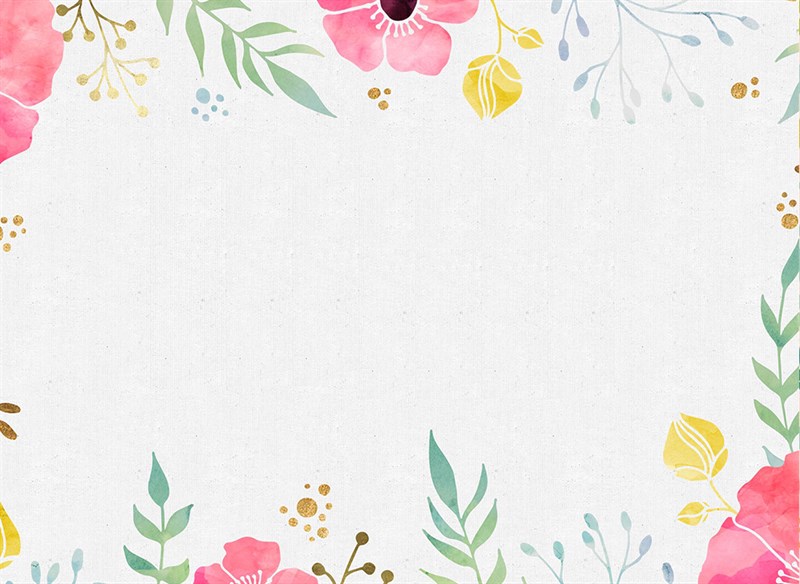 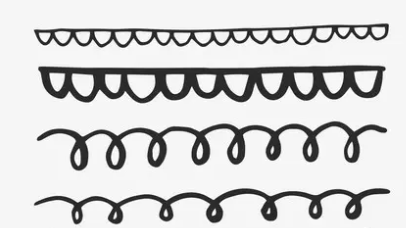 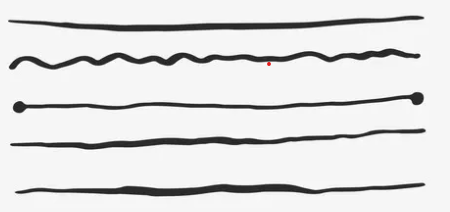 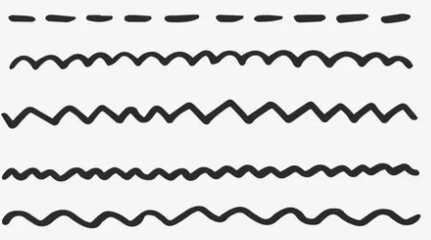 Có rất nhiều loại nét khác nhau
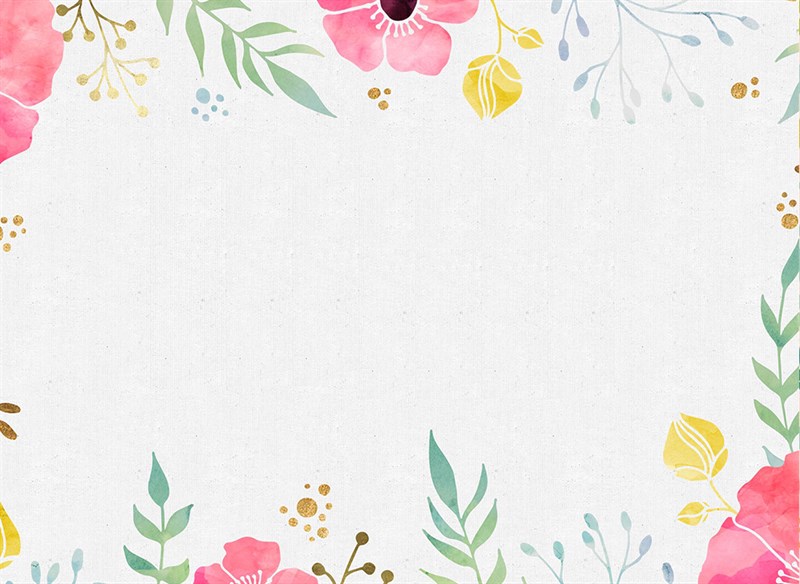 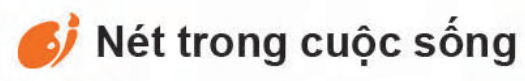 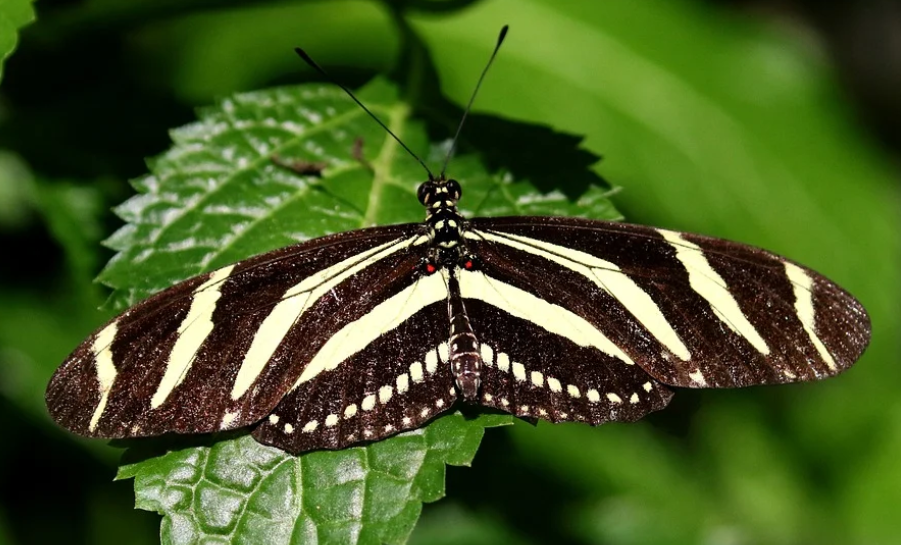 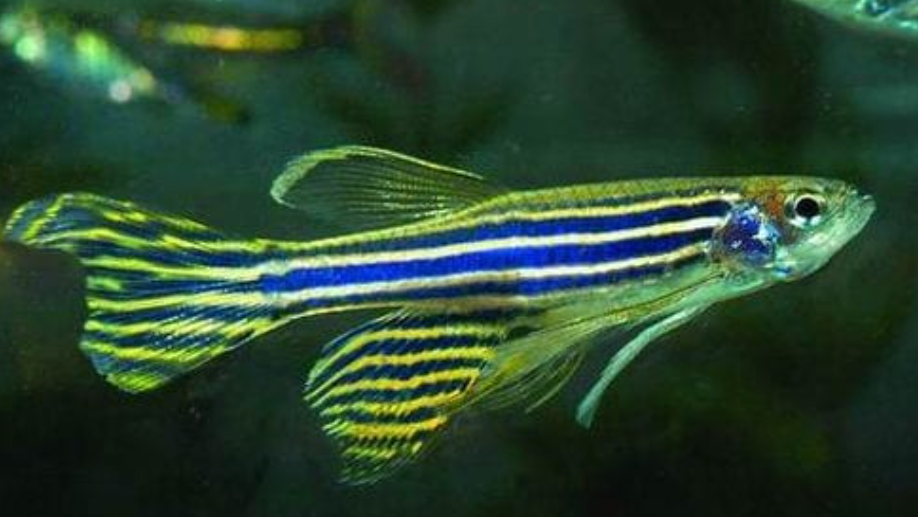 Con cá
Con bướm
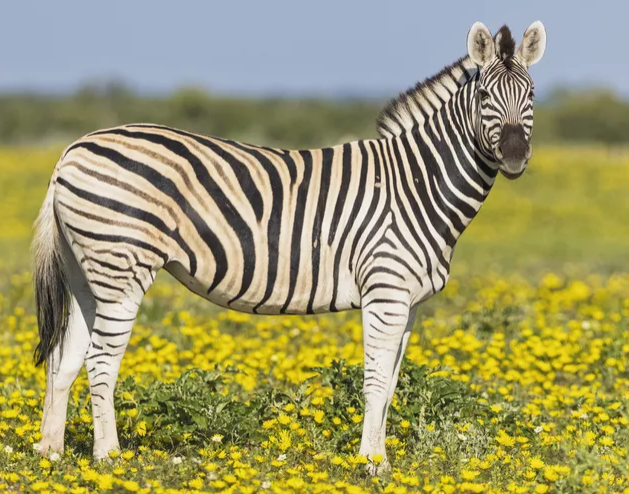 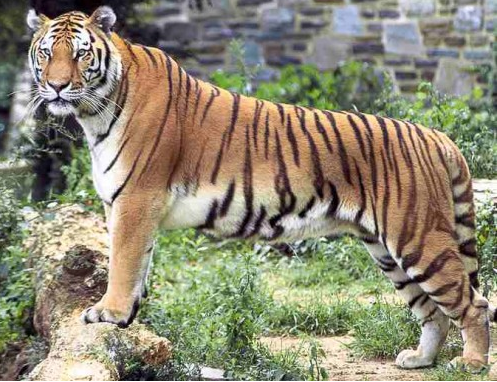 Con hổ
Con ngựa
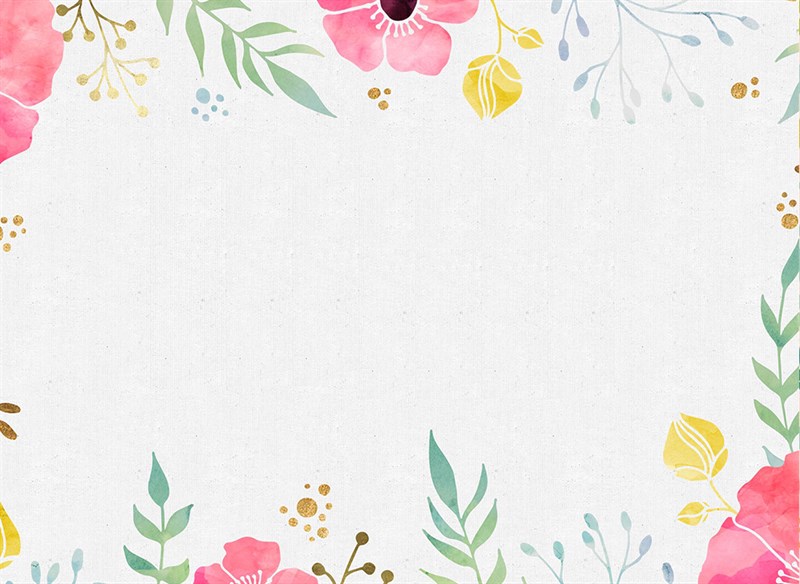 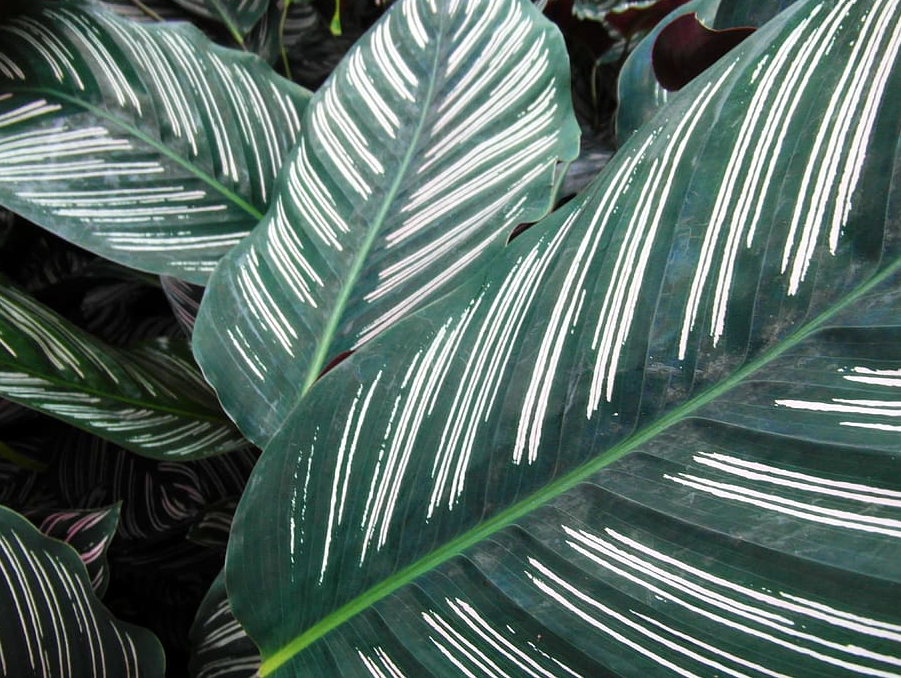 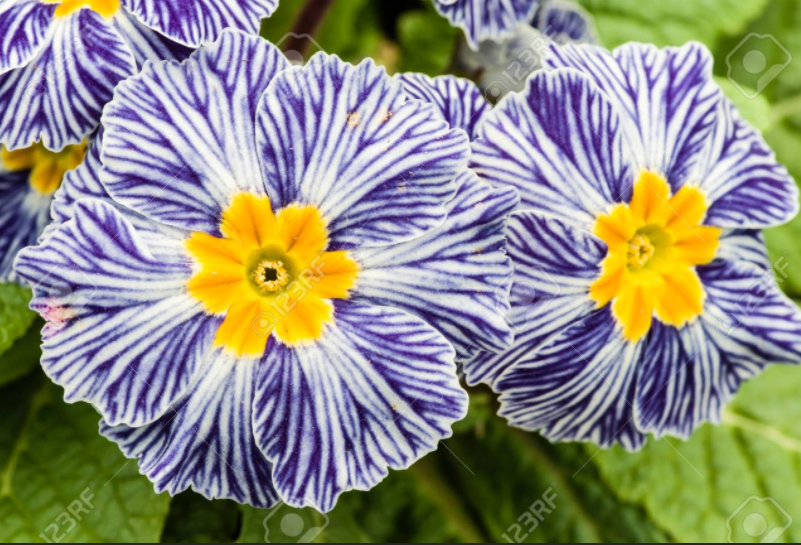 Hoa
Lá cây
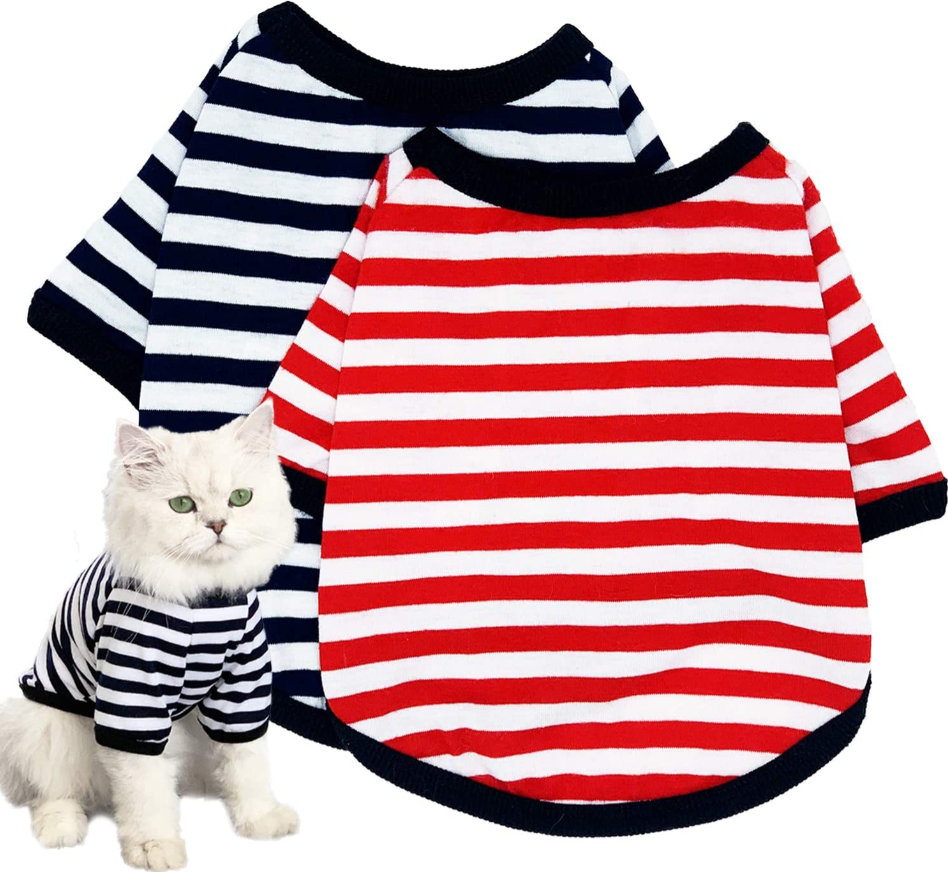 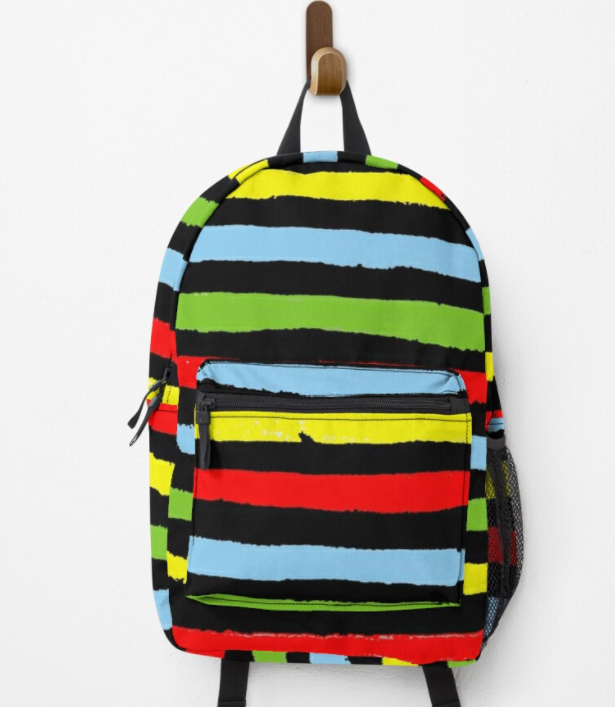 Áo
Ba lô
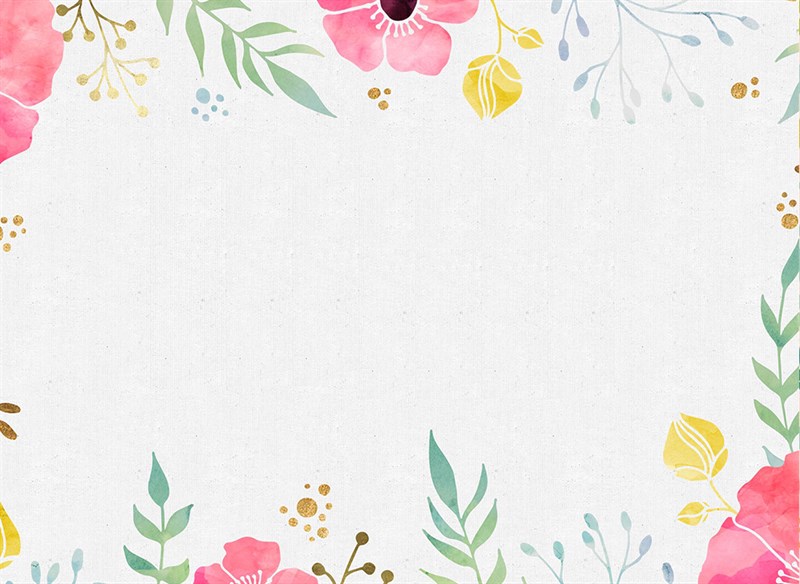 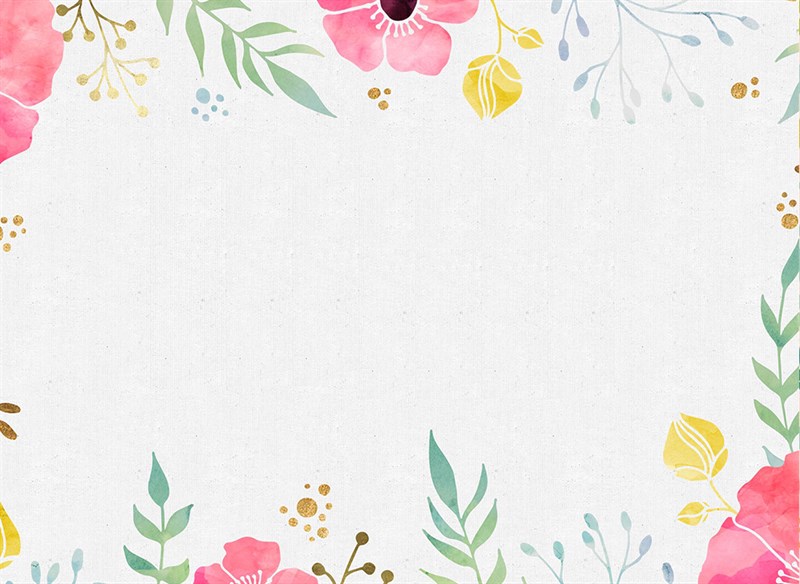 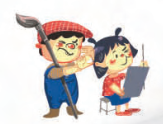 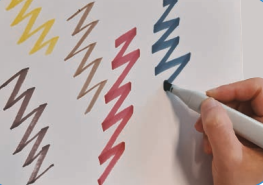 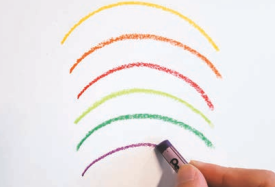 Tạo nét từ màu dạ
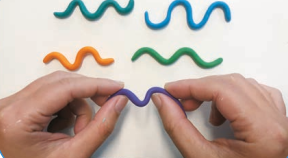 Tạo nét từ màu sáp
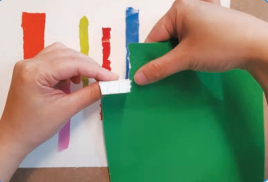 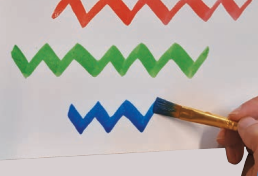 Tạo nét từ đất nặn
Tạo nét từ màu bột
Tạo nét từ giấy màu
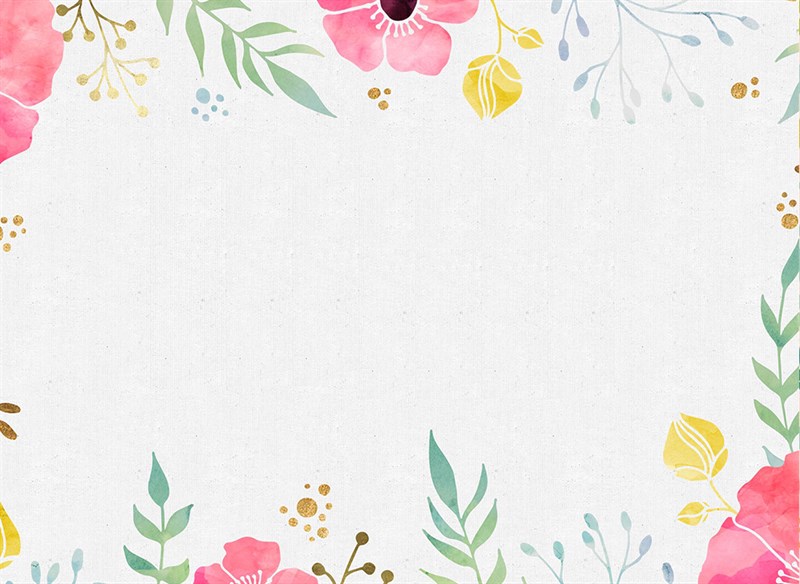 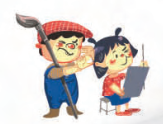 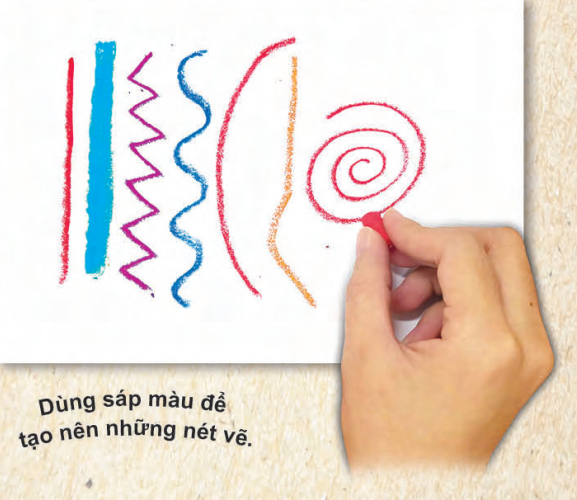 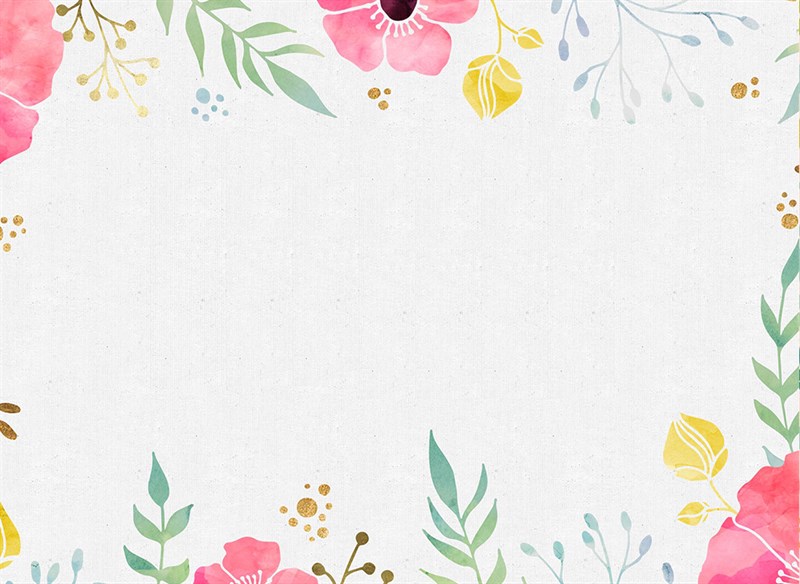 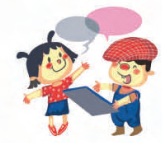 Tổ chức trò chơi
Trò chơi gợi ý: Nét vẽ kì ảo
Mục đích: Học sinh nhận biết được các nét vẽ trên một sản phẩm mĩ thuật.
Cách chơi: HS lên bảng và chỉ vào các loại nét khác nhau trong một sản phẩm mĩ thuật (bài vẽ; xé, dán, đắp nổi đất nặn). GV chuẩn bị sản phẩm mĩ thuật khác nhau tương ứng với số đội tham gia.
Cách tiến hành: mỗi nhóm cử một thành viên lên bảng tham gia chơi.
GV quan sát, nhận xét, tuyên dương HS tham gia. HS còn lại cho ý kiến. Qua đó, GV có thể giúp HS củng cố việc nhận biết yếu tố nết trong bài thực hành.
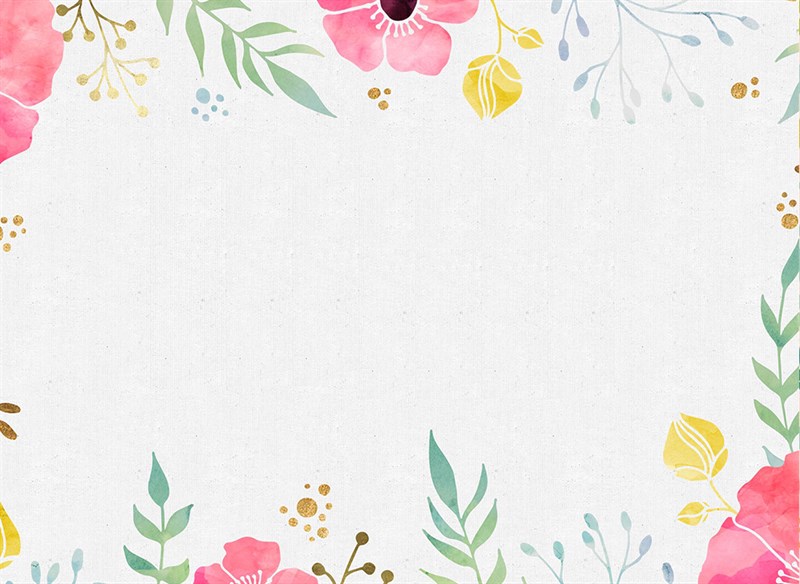 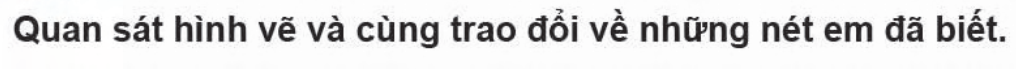 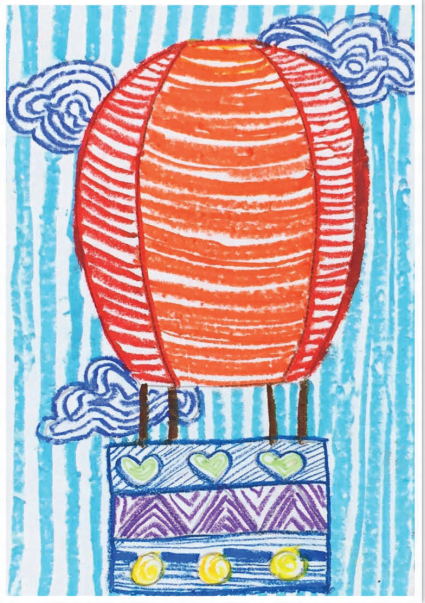 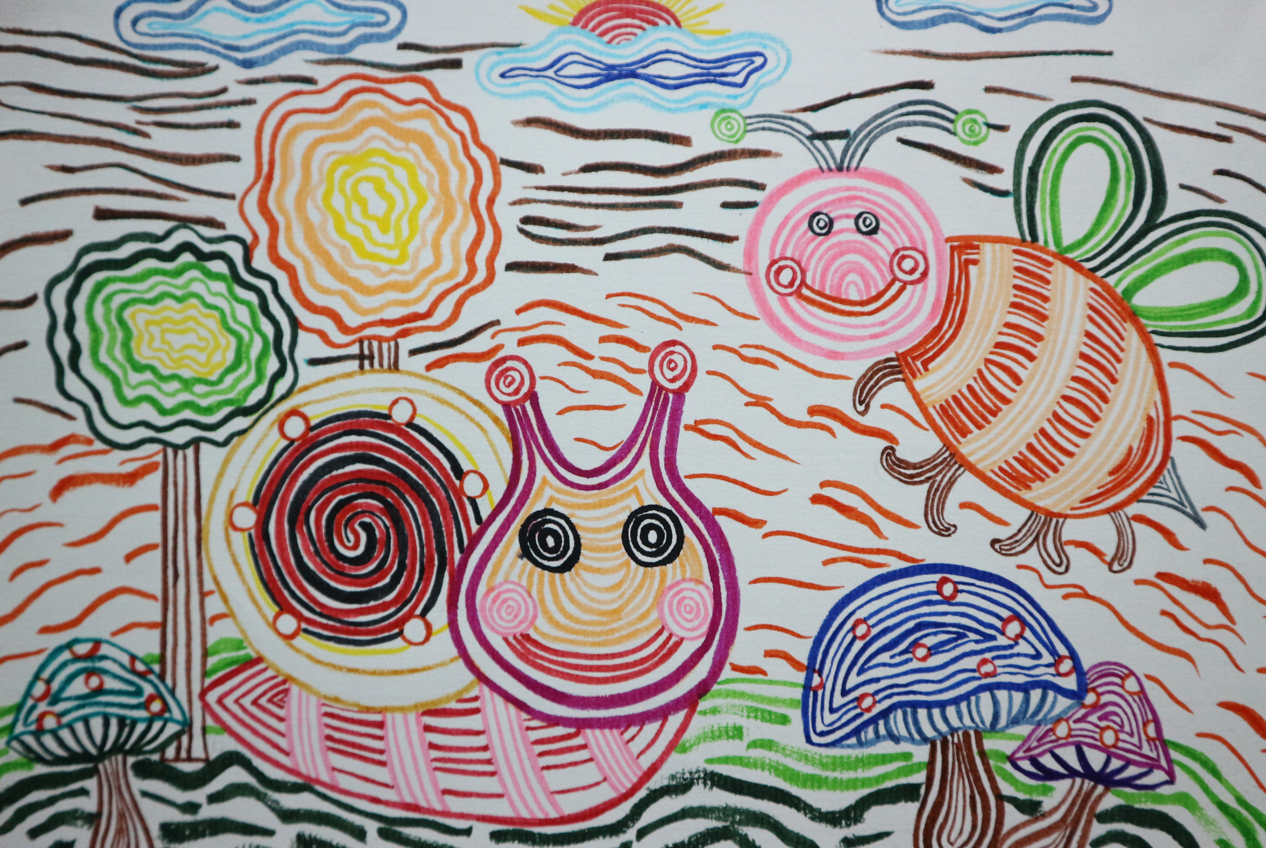 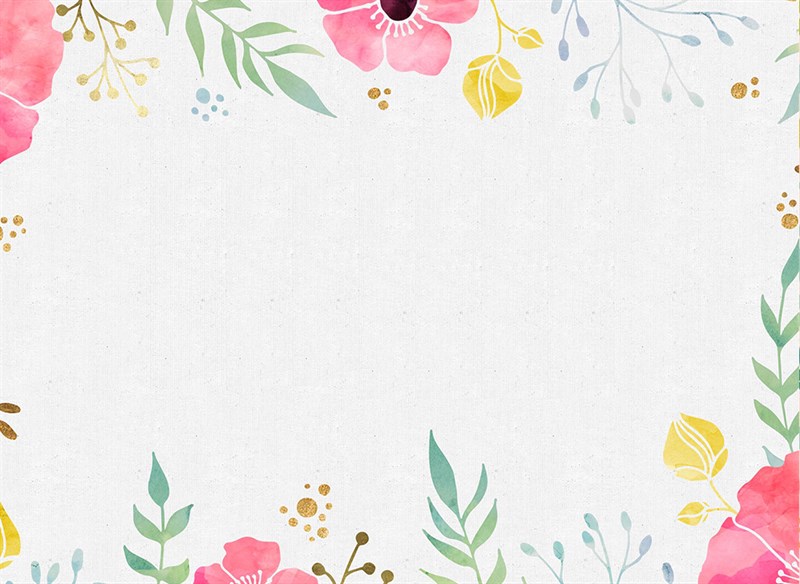 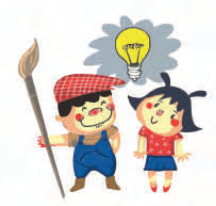 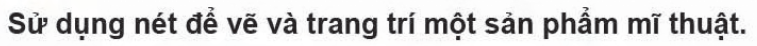 Sản phẩm của học sinh
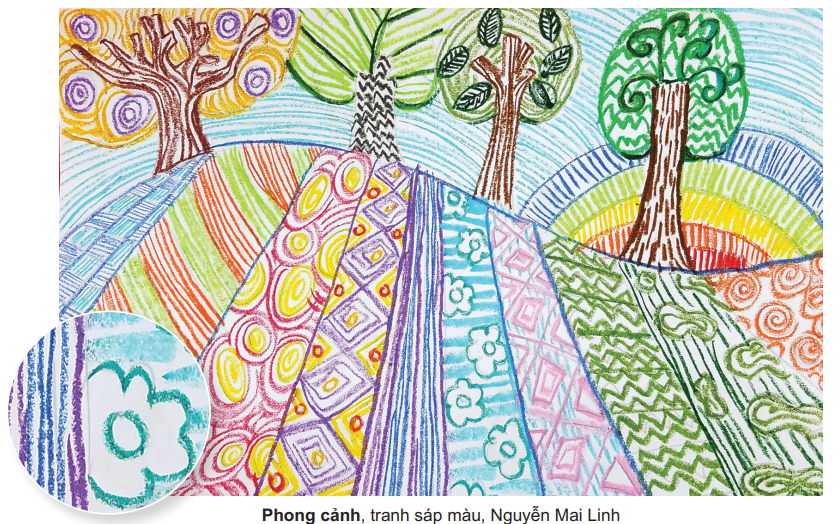 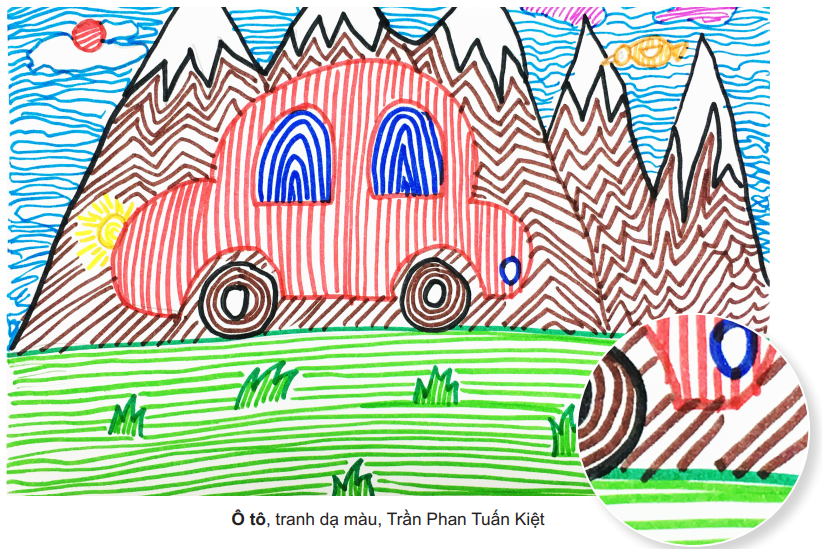 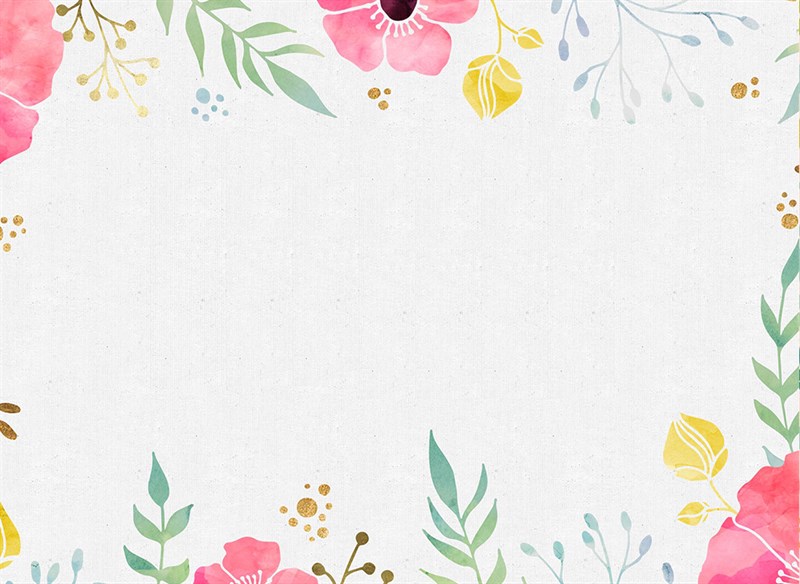 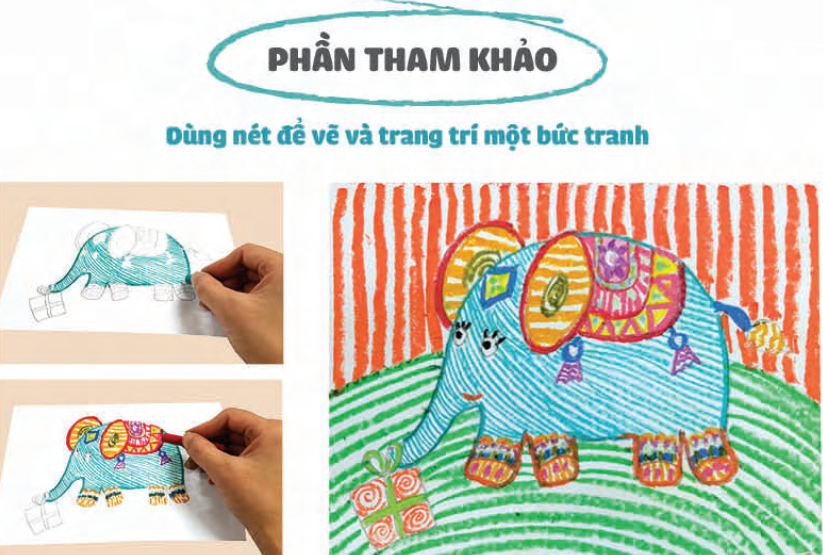